CARDIOVASCULAR
DISORDERS
MAIN OBJECTIVE
To promote health, prevent illnesses diagnose and manage patients suffering from common cardiovascular disorders.
Specific Objectives
Review anatomy and physiology
Define concepts in cardiovascular system
Recognize individuals with disorders of the cardiovascular system
Describe common disorders of the cardiovascular system
Demonstrate ability to care for individuals with common disorders of the cardiovascular system
CARDIO-VASCULAR SYSTEM
Principles
Structures
Two circuits
Pulmonary
Systemic
What Does cardiovascular System do?
Circulate blood throughout entire body for
Transport of oxygen to cells
Transport of CO2 away from cells
Transport of nutrients (glucose) to cells
Movement of immune system components (cells, antibodies)
Transport of endocrine gland secretions
How does it do it
Heart is pump
Arteries and veins are main tubes (plumbing)
Arteries carries blood Away from Heart
Veins to Heart
Diffusion happens in capillaries (oxygen, CO2, glucose diffuse in or out of blood)
COMPOSITION
Blood 
Blood vessels
Heart
Walls of Arteries and Veins
Tunica externa
Outermost layer
CT w/elastin and collagen
Strengthens, Anchors
Tunica media
Middle layer
Circular Smooth Muscle
Vaso-constriction/dilation
Tunica intima
Innermost layer
Endothelium
Minimize friction
Lumen
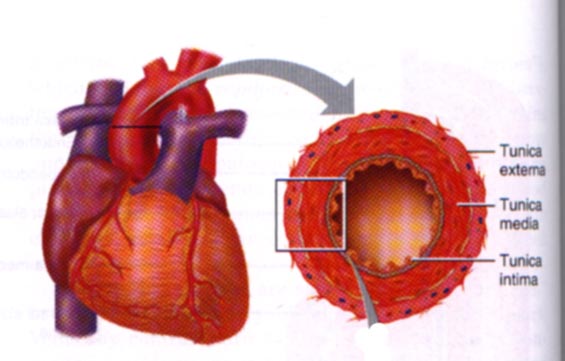 Artery/Vein differences
Larry M. Frolich, Ph.D.,Human Anatomy
Capillaries
Microscopic--one cell layer thick
Network 
Bathed in extracellular matrix  of areolar tissue
Entire goal of C-V system is to get blood into capillaries where diffusion takes place
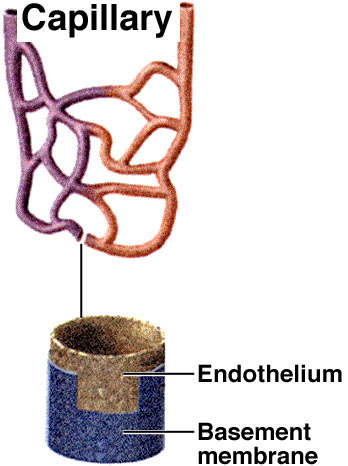 Major veins and arteries
Flow of blood
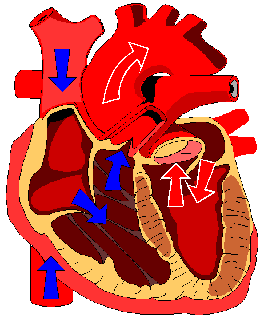 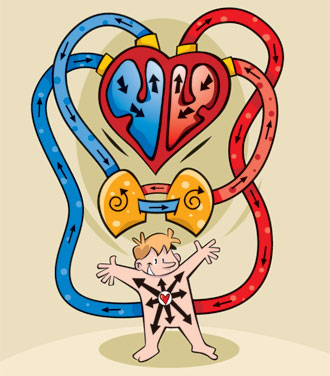 Heart chambers and valves
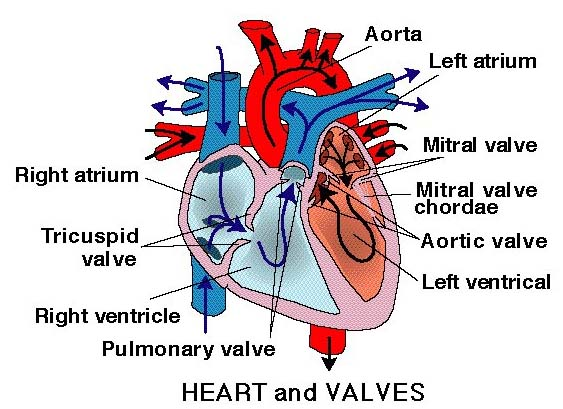 Right Heart Chambers: Pulmonary Circuit
r
Right Atrium (forms most of posterior of heart)
Receives O2-poor  blood from body via IVC, SVC, Coronary sinus
Right Ventricle
Receives O2-poor  blood from right atrium through tricuspid valve
Pumps blood to lungs via Pulmonary Semilunar Valve in pulmonary trunk
Left heart chambers; systemic circulation
Left Atrium
Receives O2-rich blood from 4 Pulmonary Veins
Left Ventricle (forms apex of heart)
Receives blood from Left Atrium via bicuspid valve
Pumps blood into aorta via Aortic Semilunar Valve to body
Heart Valves
The heart has  four valves in the heart permit blood to flow in only one direction.
The valves, which are composed of thin leaflets of fibrous tissue, open and close in response to the movement of blood and pressure changes within the chambers. There are two types of valves: atrioventricular and semilunar.
ATRIOVENTRICULAR VALVES
The valves that separate the atria from the ventricles are termed atrioventricular valves. 
The tricuspid valve is because it is composed of three cusps or leaflets, separates the right atrium from the right ventricle. 
The mitral, or bicuspid (two cusps) valve, lies between the left atrium and the left ventricle.
Normally, when the ventricles contract, ventricular pressure rises, closing the atrioventricular valve leaflets. 
Two additional structures, the papillary muscles and the chordae tendineae, maintain valve closure. The papillary muscles, located on the sides of the ventricular walls, are connected to the valve leaflets by thin fibrous bands called chordae tendineae.
SEMILUNAR VALVES
During systole, contraction of the papillary muscles causes the chordae tendineae to become taut, keeping the valve leaflets approximated and closed.
The two semilunar valves are composed of three half-moon-like leaflets. The valve between the right ventricle and the pulmonary artery is called the pulmonic valve; the valve between the left ventricle and the aorta is called the aortic valve.
Location of the heart in the thorax
Location of Heart in Chest
Oblique Position
Apex = Left of Midline (5th ICS), Anterior to rest of heart
Base (posterior surface) sits on vertebral column
Superior Right = 3rd Costal Cartilage, 1” right midsternum
Superior Left = 2nd Costal Cartilage, 1” left midsternum
Inferior Right = 6th Costal Cartilage, 1” right  midsternum
Inferior Left = 5th Intercostal Space at Midclavicular line
Layers of the heart
Epicardium (most superficial)
	– Visceral pleura
Myocardium (middle layer)
Cardiac muscle
Contracts 
Endocardium (inner)
Endothelium on CT
Lines the heart 
Creates the valves
Coronary Arteries
The left and right coronary arteries and their branches supply arterial blood to the heart. These arteries originate from the aorta just above the aortic valve leaflets. 
Unlike other arteries, the coronary arteries are perfused during diastole. An increase in heart rate shortens diastole and can decrease myocardial perfusion. Patients, particularly those with coronary artery disease (CAD), can develop myocardial ischemia (inadequate oxygen supply) when the heart rate accelerates.
Left coronary artery
It has three branches. The artery from the point of origin to the first major branch is called the left main coronary artery. Two bifurcations arise off the left main coronary artery. These are the left anterior descending artery, which courses down the anterior wall of the heart, and the circumflex artery, which circles around to the lateral left wall of the heart.
RIGHT CORONARY ARTERY
It supplies the right side of the heart  which progresses around to the bottom or inferior wall of the heart. The posterior wall of the heart receives its blood supply by an additional branch from the right coronary artery called the posterior descending artery.
Superficial to the coronary arteries are the coronary veins.
Venous blood from these veins returns to the heart primarily through the coronary sinus, which is located posteriorly in the right atrium.
Heart innervation
Sympathetic (speeds up)Parasympathetic (slows down
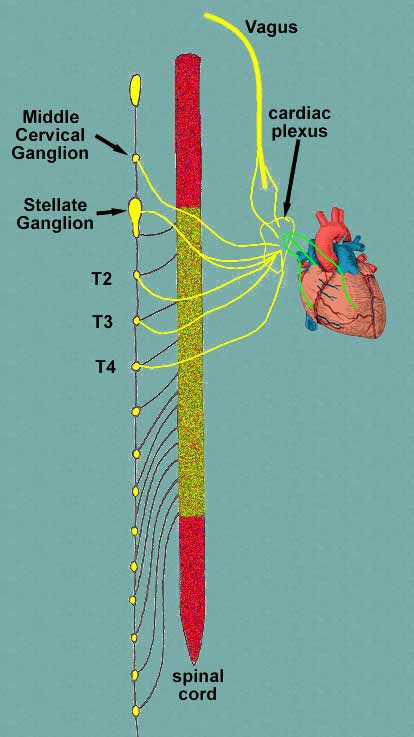 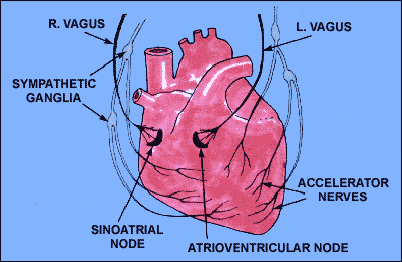 Physical examination of a cardiac patient.
General Appearance and Cognition
The nurse observes the patient’s level of distress, level of consciousness and thought processes as an indication of the heart’s ability to propel oxygen to the brain (cerebral perfusion). The nurse also observes for evidence of anxiety, along with any effects emotional factors may have on cardiovascular status.
Cardiovascular History and Examination
A careful and detailed clinical assessment is essential in order to assess the likely cause and severity of symptoms, arrange appropriate investigations and referral, avoid unnecessary investigations and to assess individual risk of cardiovascular disease or cardiomyopathy.
History
The most common and most important cardiac symptoms and history are:
Chest pain, tightness or discomfort.
Shortness of breath.
Palpitations.
Syncope ('blackouts', 'faints', 'collapse') or dizziness.
Related cardiovascular history, including transient ischaemic attacks, stroke, peripheral vascular disease and peripheral oedema.
Chest pain
Chest pain is very important as a symptom of heart disease, but is sometimes difficult to evaluate.
Location: usually in the front of the chest (retrosternal) but can also be in the upper abdomen, neck, jaw, left arm or left shoulder.
Radiation: may spread to the neck, jaw, back, left or right arm.
Nature: chest pain due to cardiac ischaemia is typically tight and crushing in quality.
Chest pain
Patients tend to describe the angina pains with the flat of their hand horizontally across the middle of their chest; they tend to describe oesophageal spasms with a clenched fist at the upper xiphisternum edge, moving in a vertical manner.
Patients may refer to anginal pain as indigestion.
Other features include duration, aggravating and relieving factors, and associated symptoms eg nausea and/or vomiting, sweating, dizziness, and palpitations.
Breathlessness
Cardiac causes include severe pulmonary oedema, acute myocardial infarction, cardiac arrhythmia, pericarditis and pericardial effusion.
Dyspnoea on exertion is the most common type of dyspnoea and may precede other evidence of heart failure.
Orthopnoea: does the patient have to sleep propped up at night and if so with how may pillows?
Breathlessness……contd
Any paroxysmal nocturnal dyspnoea or breathlessness at rest? These may last from minutes to hours and be accompanied by wheezing, sweating, distress and cough with frothy or bloodstained sputum. This is commonly termed 'cardiac asthma', although uraemia may cause similar symptoms.
Cheyne-Stokes or periodic breathing: this often occurs during sleep, with a long cycle time, and may be found in chronic pulmonary oedema or poor cardiac output.
Palpitations
Palpitations do not necessarily indicate any underlying cardiac pathology but may be presentation of a cardiac arrhythmia.
Description may be bumping, throbbing or thumping.
Rhythm: ask the patient to tap out the rate and regularity; a missed beat or an extra large bump suggests extrasystoles.
Duration: sudden short episodes suggest paroxysmal tachycardia; longer duration with irregularities suggests atrial dysrhythmia.
Associated symptoms: pain, dyspnoea, feeling faint or syncope.
Other history to explore
Drugs/medication: prescribed, over-the-counter, or illegal drug abuse.
Associated cough:
Duration, paroxysms or constant, dry or productive?
Associations: is it related to chest pains; any fever or shivering fits?
Sputum: colour, quantity, any haemoptysis?
Limb ischaemia, intermittent claudication.
Other history to explore
Gastrointestinal symptoms: chronic heart failure may cause abdominal discomfort due to liver enlargement and abdominal distension.
May present with failure to thrive in children or weight loss in adults (although fluid retention caused by heart failure will cause an increase in body weight).
Urinary symptoms: oliguria can be an important symptom of heart failure.
Cerebral symptoms:
Syncope of cardiac origin may closely resemble benign vasovagal attacks and can be caused by aortic stenosis or regurgitation (or even pulmonary stenosis), or excessively fast or slow ventricular rate (heart block, atrial dysrhythmia, and paroxysmal tachycardia).
Dizziness, headache and mental changes are not uncommon symptoms of severe hypertension, arterial degeneration and cardiac failure.
HISTORY TAKINGPast medical history
Enquire about any raised blood pressure, heart problems, fainting fits, dizziness or collapses.
Any heart attacks any history of angina any cardiac procedures or operations done (type and date of intervention and outcome)?
Previous levels of lipids if ever checked or known.
Any history of rheumatic fever or heart problems as a child?
General: any other operations or illnesses, especially history of myocardial infarction, hyperlipidaemia, hypertension, strokes, diabetes?
Family history
Ask about hypertension, ischaemic heart disease, strokes, diabetes, hyperlipidaemia, congenital heart disease, early deaths (before the age of 60) in the family.
Lifestyle
Smoking.
Obesity: calculate body mass index (BMI); acute weight increase may indicate fluid retention and heart failure.
Diet: healthy or unhealthy.
Stress levels; occupational and others.
Lifestyle history…..contd
Physical activity or inactivity, including exercise tolerance: is there anything that they cannot do because of any of the symptoms? It is best to try to quantify this - for example, inability to walk 50 yards rather than inability to walk. What changes have they had to make? For example, has the patient stopped walking up the stairs or stopped work because of angina and/or breathlessness?
Occupation: sedentary or active and how active?
PHYSICAL EXAMINATION
General appearance 
Build (obesity or wasting); shortness of breath; difficulty in talking; do they look ill?
Look for pallor, jaundice, sweatiness and clamminess and for xanthelasma around the eyes.
Look for any evidence of syndromes or non-cardiovascular conditions associated with cardiovascular abnormalities, e.g. Down's syndrome, Marfan's syndrome, Turner syndrome, ankylosing spondylitis.
CYANOSIS
This is seen below the fingernails and toenails, but also in the lips, cheeks, ears and nose.
It may increase in the cold and on exertion.
Cyanosis may be a very late sign in an anaemic patient due to their low haemoglobin (because cyanosis depends on a finite amount of deoxygenated haemoglobin not the ratio of deoxygenated haemoglobin).
In patients with dark skin, cyanosis is best seen on the inner lining of the eyelids or the inner surface of the lips.
Face
Malar flush - redness around the cheeks (mitral stenosis).
Xanthomata - yellowish deposits of lipid around the eyes, palms, or tendons (hyperlipidaemia).
Corneal arcus - a ring around the cornea (normal ageing or hyperlipidaemia).
Proptosis - forward projection or displacement of the eyeball (Graves' disease).
Hands
Finger clubbing.
Splinter haemorrhages (infective endocarditis).
Janeway lesions - macules on the back of the hands (infective endocarditis).
Osler's nodes - tender nodules in the fingertips (infective endocarditis).
Sweaty palms, tremor (thyrotoxicosis).
Lax joints (Marfan's syndrome).
Visible capillary pulsations in the nail bed (Quincke's sign - often seen in aortic regurgitation, but can occur in normal individuals if the skin is warm, and in hyperthyroidism; can also be seen by pressing a glass slide on an everted lip).
Pulse
Rate: average 72, faster in children and may slow in old age. Compare with apex rate.
Rhythm:
Respiratory variations are common in healthy individuals (if there is noticeable quickening in inspiration and slowing in expiration, this is termed sinus arrhythmia).
The most common irregularities are atrial arrhythmias and extrasystoles (which may disappear on exertion).
Pulse… contd
Character
Thready, strong, bounding, collapsing ('water hammer' and its 2-stroke, dicrotic/hyperdicrotic variant) or slow-rising (plateau) or anacrotic (variant of slow-rising, with an extra wave on the upstroke).
A pulse that weakens in inspiration is called 'pulsus paradoxus' (as opposed to the normal increase in volume), and is found in constrictive pericarditis, pericardial effusion, restrictive cardiomyopathy, and severe asthma.
'Pulsus alternans' (an alternate variation in size of pulse wave) is an important sign of left ventricular failure, but may be normal in the presence of a fast ventricular rate.
Pulsus bigeminus': groups of two heartbeats close together followed by a longer pause. The second pulse is weaker than the first. Pulsus bigeminus is caused by premature ventricular contractions after every other beat. It can be a sign of heart disease, particularly hypertrophic obstructive cardiomyopathy, or may be an innocent and temporary phenomenon.
Inequality of pulses:
Radials: congenital abnormality, aortic arch aneurysm, a few cases of coarctation of the aorta, supravalvular aortic stenosis (rare), Takayasu's disease and occlusion of the subclavian artery by external pressure.
Lower limb arteries: atherosclerosis of the larger arteries is the most common cause. Arterial embolism is an important cause in both the upper and lower limbs.
Dissecting aortic aneurysm may cause progressive occlusion, and even reappearance if re-entry occurs.
Arteritis and other inflammatory diseases occasionally cause occlusion.
Peripheral pulses:
Femoral pulses (radial femoral delay in coarctation), and foot, and ankle pulses.
Listen over the renal and femoral artery for murmurs.
PULSE RATE
	The normal pulse rate varies from a low of 50 bpm in healthy, athletic young adults to rates well in excess of 100 bpm after exercise or during times of excitement.
PULSE PRESSURE
The difference between the systolic and the diastolic pressures is called the pulse pressure. It is a reflection of stroke volume, ejection velocity and systemic vascular resistance. 
Pulse pressure, which normally is 30 to 40 mm Hg, indicates how well the patient maintains cardiac output. The pulse pressure increases in conditions that elevate the stroke volume (anxiety, exercise, bradycardia), reduce systemic vascular resistance (fever), or reduce distensibility of the arteries (atherosclerosis, aging, hypertension).
Decreased pulse pressure is an abnormal condition reflecting reduced stroke volume and ejection velocity (shock, HF, hypovolemia, mitral regurgitation) or obstruction to blood flow during systole (mitral or aortic stenosis). A pulse pressure of less than 30 mm Hg signifies a serious reduction in cardiac output and requires further cardiovascular assessment.
Blood Pressure
Systemic arterial BP is the pressure exerted on the walls of the arteries during ventricular systole and diastole. 
It is affected by factors such as 
Cardiac output,
 Distention of the arteries 
 volume, velocity and viscosity of the blood.
 BP usually is expressed as the ratio of the systolic pressure over the diastolic pressure, with normal adult values ranging from 100/60 to 140/90 mm Hg.
	The average normal BP usually cited is 120/80 mm Hg
Check blood pressure
This should be measured in the brachial artery, using a cuff around the upper arm.
A large cuff must be used in fat people, because a small cuff will result in the blood pressure being overestimated.
Systolic pressure is at the level when first heard (Korotkoff I) and the diastolic pressure is when silence begins (Korotkoff V).
In patients with chest pain, or if ever the radial pulses appear asymmetrical, the pressure should be measured in both arms because a difference between the two may indicate aortic dissection.
Chest examination
Check the level of the jugular venous pressure.
Chest examination:
Look to see if the chest wall is deformed, e.g. funnel chest and moves equally (inequality of expansion is usually due to respiratory disease).
Note the respiratory rate; it is related to the pulse rate in the ratio of about 1:4, and remains constant in the same individual.
Ask the patient to breathe out and, using both hands resting lightly on the side walls of the chest with thumbs meeting in the middle, ask them to breathe in to assess the expansion of the chest on full inspiration by noting how far the examiner's thumbs move apart.
Observe and palpate the trachea to detect any deviation to the left or right (noting any thyroid swelling); otherwise, a false impression may be given of cardiac enlargement if the apex beat is displaced towards the axilla.
Palpate and percuss to find any areas of dullness (fluid or lung collapse); palpate with the flat hand over the 5th intercostal space to feel the maximum impulse (apex of the heart) and note its position; the apex is better defined by the light use of two fingers (noting the rib space and its position relative to an imaginary line dropped from the middle of the clavicle).
Feel over the anterior chest wall for any thrills associated with cardiac murmurs.
Heart Inspection and Palpation
The heart is examined indirectly by inspection, palpation, percussion and auscultation of the chest wall. Examination of the chest wall is performed in the following six areas
1. Aortic area—second intercostal space to the right of the sternum.
2. Pulmonic area—second intercostal space to the left of the sternum
3. Erb’s point—third intercostal space to the left of the sternum
Right ventricular or tricuspid area—fourth and fifth intercostal spaces to the left of the sternum
5. Left ventricular or apical area—the PMI, location on the chest where heart contractions can be palpated
6. Epigastric area—below the xiphoid process
Cardiac Auscultation
The aortic area, the pulmonary area, Erb’s point, the tricuspid area and the apical area. The actions of the four valves are uniquely reflected at specific locations on the chest wall. These locations do not correspond to the anatomic locations of the valves within the chest; rather, they reflect the patterns by which heart sounds radiate toward the chest wall. Sound in vessels through which blood is flowing is always reflected downstream. For example, the actions of the mitral valve are usually heard best in the fifth intercostal space at the midclavicular line. This is called the mitral valve area.
HEART SOUNDS
The normal heart sounds, S1 and S2, are produced primarily by the closing of the heart valves.
S1—First Heart Sound. Closure of the mitral and tricuspid valves creates the first heart sound (S1), although vibration of the myocardial wall also may contribute to this sound. Although S1 heard over the entire precordium, it is heard best at the apex of the heart (apical area). Its intensity increases when the valve leaflets are made rigid by calcium in rheumatic heart disease and in any circumstance in which ventricular contraction occurs at a time when the valve is caught wide open
S2—Second Heart Sound. Closing of the aortic and pulmonic
valves produces the second heart sound (S2)
Examination of other areas
Abdomen:
Palpate the abdomen for hepatomegaly and splenomegaly (congestive cardiac failure), or spleen alone (infective endocarditis).
Feel for enlargement of the aorta (aneurysm); feel with the hands flat either side of the aorta - feel for pulsation and tenderness.
Peripheral oedema:
Assess ankle swelling by pressing the thumb firmly (not hard) above the medial malleolus and see if it leaves an impression.
In a bed-bound patient the swelling is likely to be in the sacral area, genitalia and back of the thighs, rather than the ankles.
Oedema may also cause pleural effusion, pericardial effusion or ascites.
Fundoscopy:
Look for the silver wiring effect in hypertension, swollen disc in malignant hypertension, microaneurysms and fluffy deposits.
Also, look for Roth's spots in infective endocarditis.
Inspection of the Extremities
The hands, arms, legs and feet are observed for skin and vascular changes.
capillary refill
Vascular changes from decreased arterial circulation include decrease in quality or loss of pulse, discomfort or pain, paresthesia, numbness, decrease in temperature, pallor and loss of movement.
Hematoma
Peripheral edema
Clubbing of the fingers and toes implies chronic hemoglobin desaturation, as in congenital heart disease.
Lower extremity ulcers are observed in patients with arterial or venous insufficiency
Investigations
These may include:
Blood tests (for fasting glucose, glycosylated haemoglobin if known to have diabetes, renal function, LFTs, TFTs, lipid profile, cardiac enzymes, ESR).
12-lead ECG and ambulatory ECG monitoring, exercise ECG testing.
Ambulatory blood pressure monitoring.
CXRs.
Spirometry.
Echocardiogram.
Cardiac catheterisation.
Angiograph
Electrocardiogram (ECG)
This is the most common test for heart conditions. It is a simple painless test that takes about 10 minutes. An electrocardiogram machine records your heart's rhythm onto paper through sticky electrodes which are placed on your chest, arms and legs. The recording will show if the heart muscle is damaged or short of oxygen.
Exercise ECG
Some heart problems only appear when your heart needs to work harder. You may need an Exercise ECG (a continuous ECG) to show how your heart is coping when you are exercising, instead of resting. While you walk on a treadmill, which will slowly get faster and tilt up hill, your heart rhythm and blood pressure will be recorded. This test takes about 10 minutes.
It is used to assist with diagnosing angina and assess its severity, because it records changes the heart experiences due to an insufficient blood supply.
Holter monitor (24 hour ECG)
The Holter monitor is used to identify any heart rhythm problems. It is a small, portable, battery powered ECG machine worn at home over a 24-48 hour period. It will record your heart rate and rhythm over this time and you will be asked to keep a diary of what you do and any symptoms that you experience while you are wearing the Holter monitor. At the end of the time period, the monitor needs to be returned to the hospital or clinic so the recorded information can be studied.
Echocardiogram
This test uses ultra sound (sound waves) to study the structure of your heart and how the heart and valves are working. A probe is passed over your chest and heart which sends out and records these sound waves showing a moving image of your heart on a computer.
Echocardiogram Stress Test
A stress echo is performed to see how your heart works while you exercise. An echocardiogram taken while you rest, you then exercise, and then another echo is done while your heart is active you are given medication (Dobutamine) via an intravenous (IV) needle in your arm which makes your heart react as if your body was exercising.
Magnetic resonance imaging (MRI)
This scan uses a magnetic field to produce detailed images of the heart and blood vessels. 
It is very helpful in getting information about the heart for those who cannot have an exercise ECG, or if this has been inconclusive. 
Thallium scan (Myocardial perfusion scintigraphy)
This scan shows how well blood is reaching the heart muscles through the coronary arteries.  A small amount of thalliam is injected into a vien and a special camera moves around your body and takes pictures, these pictures show how well blood is reaching the heart. 
This scan is useful when exercise test cannot be done or when specific information on the heart muscle is needed.
Computed Tomography
	Computed tomography (CT), also called computerized axial tomographic (CAT) scanning or electron-beam computed tomography (EBCT), uses x-rays to provide cross-sectional images of the chest, including the heart and great vessels. These techniques are used to evaluate cardiac masses and diseases of the aorta and pericardium.
Transoesophageal Echocardiogram
A TOE is a special type of echocardiogram. Pictures of your heart are taken by inserting a probe into your throat (oesophagus), these pictures are clearer because the oesophagus is close to your heart and there is no chest wall in the way. The back of your throat will be sprayed with some numbing solution and although you will be awake during the procedure, you will be given some medication to make you feel relaxed and sleepy. You will be able to eat and drink about two hours after the test, your nurse will tell you when you can do this. Occasionally people have a sore throat for 24 hours afterwards.
Angiography (Cardiac Catheterisation)
A small tube (catheter) is inserted into an artery, usually in your groin or arm and is threaded through to the part of the aorta near your heart, where the coronary arteries start. A special dye is injected through the catheter, into your bloodstream. Using the dye as a highlight, X-ray pictures of the heart and coronary arteries are taken
Electrophysiological studies (EPS)
If you have abnormal heart rhythms (arrhythmias) or palpitations you may need this test. Similar to an angiography, fine tubes (electrode catheters) are fed into a vein and/or artery usually in the groin. They are then gently moved into the heart, where they stimulate the heart and record your heart's electrical activity.
Tilt Table Test
If you have episodes of fainting, a tilt table test is used to investigate if these could be related to your heart. You lie on a special table, which can be angled so you lie down or stand up and you will be attached to a heart and blood pressure monitor which record how your heart rate and blood pressure respond to changes in position. During the test you may have an intravenous needle in your arm so you can be given medication.
Blood tests
A blood sample may be taken to help diagnose a condition or to help monitor someone who has already been diagnosed with a heart condition. Blood tests can also be taken to monitor the effects of medication as well as the levels of minerals in the blood.
Routine blood tests will check haemoglobin, electrolytes and mineral levels. Kidney and liver function, thyroid level, blood sugar level, cholesterol level and signs of infection can also be checked in this way.  Blood enzymes can also be checked for evidence of muscle damage that would confirm a heart attack.
LABORATORY TESTS
Plasma cardiac enzyme- associated with acute MI. 
LIPID PROFILE;- Cholesterol, triglycerides and lipoproteins are measured to evaluate a person’s risk for developing atherosclerotic disease
serum electrolyte levels
Blood urea nitrogen (BUN) is an end product of protein metabolism and is excreted by the kidneys. In the patient with cardiac disease, an elevated BUN level may reflect reduced renal perfusion (from decreased cardiac output) or intravascular fluid volume deficit (from diuretic therapy or dehydration) 
The serum glucose level is important to monitor, because many patients with cardiac disease also have diabetes mellitus.
Coagulation Studies;- the International Normalized Ratio (INR).
complete blood cell count
INTRODUCTION
Heart diseases are major cause of death but not all kinds are fatal.
There are many causes as covered under various conditions.
Common signs and symptoms
Patients with cardiovascular disorders commonly have one or more of the following signs and symptoms:
• Chest pain or discomfort (angina pectoris, MI, valvular heart disease)
• Shortness of breath or dyspnea (MI, left ventricular failure, HF)
• Edema and weight gain (right ventricular failure, HF)
Signs and symptoms …..contd
Palpitations (dysrhythmias resulting from myocardial ischemia, valvular heart disease, ventricular aneurysm, stress, electrolyte imbalance)
Fatigue (earliest symptom associated with several cardiovascular disorders)
Dizziness and syncope or loss of consciousness (postural hypotension, dysrhythmias, vasovagal effect, cerebrovascular disorders)
Risk Factors for Heart Disease
Modifiable risk factors include the following:
Hyperlipidemia
Hypertension
Cigarette smoking
Elevated blood glucose level (i.e. diabetes mellitus)
Obesity
Physical inactivity
Use of oral contraceptives
Risk Factors for Heart Disease…..contd
Non modifiable risk factors include the following:
Positive family history for premature coronary artery disease
Increasing age
Gender (men and postmenopausal women)
Race (higher incidence in western than in Africa)
Diseases of the blood vessels
Atheroma
It is the accumulation of degenerative materials like cholesterol and other lipid compounds, excess smooth muscle and fat-filled monocytes (foam cells) in the tunica intima. As plaques grow they spread along the artery wall forming swellings that protrude into the lumen. Eventually the whole thickness of the wall and long sections of the vessel may be affected.
Plaques may rupture, exposing these materials to the blood. This may cause thrombosis and vasospasm and will compromise blood flow.
Arteries most commonly involved are those in the heart, brain, kidneys, small intestine and lower limbs.
Predisposing factors
Excessive emotional stress in work or home environment
Diet, e.g. high intake of refined carbohydrates and/or cholesterol and saturated fatty acids (from animal fats)
 Obesity
 Sedentary lifestyle
 Excessive alcohol consumption.
Effects of atheroma
They may reduce or completely block the blood supply. The effects depend on the site and size of the artery involved and the extent of collateral circulation.
Ischaemia due to the narrowing of blood vessels..
Acute cramp-like ischaemic pain angina pectoris in the heart or intermittent Claudication in the lower limbs due to reduced amount of blood to cope with their minimum needs.
Occlusion of an artery
When an artery is completely blocked, the tissues it supplies rapidly undergo degeneration and die from ischaemia which leads to infarction. The extent of tissue damage depends on:
• the size of the artery occluded
• the amount and type of tissue involved
• the extent of collateral circulation, e.g. in the brain the circulus arteriosus (circle of Willis) provides extensive collateral blood vessels while in the heart there are very few.
When a coronary artery is occluded myocardial infarction occurs. Occlusion of arteries in the brain causes cerebral ischaemia and this leads to cerebral infarction (stroke).
Complications of atheroma
Thrombosis and infarction
If the fibrous cap overlying a plaque breaks down, platelets are activated by the damaged cells and a blood clot (thrombus) forms, blocking the artery and causing ischaemia and infarction. 
Pieces of the clot (emboli) may break off, travel in the bloodstream and lodge in small arteries distal to the clot, causing small infarcts (areas of dead tissue).
Haemorrhage
When calcium salts are deposited in the plaques, the artery walls become brittle, rigid and unresponsive to rises in blood pressure and may rupture, causing haemorrhage.
Aneurysm formation
When the arterial wall is weakened by spread of the plaque between the layers of tissue, a local dilatation(aneurysm) may develop . This may lead to thrombosis and embolism, or the aneurysm may rupture causing severe haemorrhage. 
The most common sites affected are the aorta and the abdominal and pelvic arteries.
ARTERIOSCLEROSIS
This is a progressive degeneration of arterial walls, associated with ageing and accompanied by hypertension it literally means hardening of arteries with loss of elasticity within the middle layer of the small arteries, causing impaired blood supply to the organs  and severe elevation of blood pressure.
It is associated with some degree of atheroma and old age.
Although the processes of atherosclerosis and arteriosclerosis differ, rarely does one occur without the other
Large and medium arteries
The tunica media is infiltrated with fibrous tissue and calcium. This causes the vessels to lose their elasticity thus making the lumen dilates .
Loss of elasticity increases systolic blood pressure, and the pulse pressure (the difference between systolic and diastolic pressure).
Small arteries and arterioles
Hyaline thickening of the tunica media and tunica intima causes narrowing of the lumen and they become tortuous. These arteries are the main determinants of peripheral resistance and narrowing of their lumens increases peripheral resistance and blood pressure.
Ischaemia of tissues supplied by affected arteries may occur. In the limbs, the resultant ischaemia predisposes to gangrene which is particularly serious in people with diabetes mellitus.
Senile arteriosclerosis. This is a condition affecting elderly people in which the progressive loss of elasticity and reduced arterial lumen leads to cerebral ischaemia and loss of mental function.
ATHEROSCLEROSIS
Is a disease of the arteries in which fatty plagues develop on their inner walls, eventually obstructing blood flow and interfering with absorption of nutrients.
Pathophysiology
It’s a disease of artery in which fatty plaques develop in the internal layer of medium and large artery eventually obstructing blood flow. The deposits interfere with absorption of nutrients by the endothelial cells that compose the lining and protrude into the lumen obstructing blood flow. 
There is accumulation of smooth muscle cells, fat plaques with lipids, fatty acids, cholesterol calcium crystal, carbohydrates, blood components and fibrous tissue.
Secondary changes can occur as a result of arterial dilatation and aneurism formation
Risk Factors for Atherosclerosis
Modifiable
Nicotine use (i.e., tobacco smoking, chewing)
Diet (contributing to hyperlipidemin)
Hypertension
Diabetes (which speeds the atherosclerotic process by thickening the basement membranes of both large and small vessels)
Stress
Sedentary lifestyle
Non modifiable
Age
Gender
Effects of atherosclerotic plaques
Narrowing the arterial lumen to cause ischaemia. 
Sudden occluding of the lumen by thrombosis causing infarction. 
Providing a site for thrombosis then embolism
Forming an aneurism then rupturing.
Effects occur most frequently in the heart, the brain,  the kidneys, lower extremities and small intestines.
Prevention
Reduce fat ingestion
Reduce cholesterol intake
Quit smoking 
Exercises 
Medication to reduce lipid levels;- atorvastatin, nicotinic acid
Thromboangiitis obliterans (Buerger's disease)
This  is acute inflammation and thrombosis of the small arteries mainly in the lower limbs. It occurs most commonly in men between the ages of 20 and 40 years and is associated with heavy cigarette smoking.
The condition may be caused by an immune response to an antigen, possibly a tobacco protein. The condition may become chronic and the vessel walls become fibrosed, lose their elasticity and do not dilate during exercise. The individual suffers from acute ischaemic pain and as the disease progresses, the distance walked with comfort is gradually reduced. In the long term the skin may ulcerate and, in extreme cases, gangrene may develop.
Intermittent Claudication
A muscular, cramp-type pain in the extremities consistently reproduced with the same degree of exercise or activity and relieved by rest is experienced by patients with peripheral arterial insufficiency.
The pain result from built up of metabolic waste within the muscle tissue.
There is local irritation by this toxic waste causing ischemic pain.
Mechanism Of Intermittent Claudication
Activity/exercise →Increased tissue oxygen demand →impaired oxygen supply due to obstruction →shift to anaerobic metabolism → build up of metabolic waste → local irritation of peripheral nerve endings → pain in extremity →rest → decreased tissue oxygen demand → return to aerobic metabolism → elimination of metabolic waste → relief of pain.
Diagnosis
Peripheral pulses;- e.g. poplitial pulse, dorsalis pedis pulse
Doppler ultrasound
General management
Give bed rest 
Provide warmth to cold extremities
Elevate the feet
Moderate regular exercises for the limbs 
Skin care
Low fat diet 
Stop smoking
Medication 
Vasodilators;- nifedipine
Nicotinic acid;- antilipemic to decrease serum lipids
Antiplatelets;- aspirin
Thrombolitics;- heparin
Surgical intervention
Peripheral Arterial Bypass Surgery 
Synthetic graft is anstomosed to a patent arterial source both proximal and distal to the lesion.
Complications;- 
Infection
Graft failure    
Amputation
Percutaneous Transluminal Angioplasty (PTA)
This use of a small catheter with an inflatable balloon is passed though the vessel to compress the lesion and widen the lumen followed by anticoagulation therapy.
Nursing Care
Surgical cleaning of wounds
Antibiotics;- prophylaxis/treatment.
Vital observations
Pain management
Psychological support
Support lifestyle changes to reduce risk factors
The Patient Who Has Peripheral Arterial Insufficiency 
Nursing Diagnosis
• Ineffective peripheral tissue perfusion related to compromised circulation
• Chronic pain related to impaired ability of peripheral vessels to supply tissues with oxygen
• Risk for impaired skin integrity related to compromised circulation
• Deficient knowledge regarding self-care activities
On discharge give education on;-
Aetiology
Prevention
Signs and symptoms
Follow-up
Polyarteritis nodosa
This is a connective tissue disorder associated with inflammation of the tunica media of medium-sized arteries in any part of the body. The most common sites are the heart, kidneys, alimentary tract, liver, pancreas and nervous system. It is acute at first but frequently becomes chronic. 
Necrosis and rupture of blood vessels may occur in the acute phase followed by thrombosis, ischaemia, infarction and death. It is believed to be caused by an immune reaction.
Aneurysms
Aneurysms are abnormal local dilatations of arteries which vary considerably in size. The causes are not clear but predisposing factors include atheroma, hypertension and defective formation of collagen in the arterial wall.
TYPES
Fusiform or spindle-shaped distensions occur mainly in the abdominal aorta and less commonly in the iliac arteries. They are usually associated with atheromatous changes.
Saccular aneurysms bulge out on one side of the artery.
When they occur in the relatively thin-walled arteries of the circulus arteriosus (circle of Willis) in the brain they are sometimes called 'berry' aneurysms. They may be associated with defective collagen production, with atheromatous changes or be congenital.
Dissecting aneurysms occur mainly in the arch of the aorta due to infiltration of blood between the endothelium and tunica media, beginning at a site of endothelial damage.
Microaneurysms are fusiform or saccular aneurysms, occurring in small arteries and arterioles in the brain.
They are associated with hypertension. Recurring small strokes (transient ischaemic attacks) are commonly due to thrombosis in the aneurysm or to haemorrhage when an aneurysm ruptures.
Complications
Haemorrhage
A ruptured aneurysm may cause sudden death or disability of varying severity, depending on the size and site of the artery.
Pressure
Localised swelling may cause pressure affecting adjacent tissues including organs, blood vessels and nerves.
Thrombosis and embolism
A blood clot (thrombus) may form in an artery whereby the endothelium has been damaged by an aneurysm.
A piece of clot (embolus) may break off and travel in the bloodstream until it lodges in a small artery distal to the aneurysm and obstructs the blood flow, causing ischaemia and infarction.
Venous thrombosis
This may be superficial thrombophlebitis or deep vein thrombosis.
Superficial thrombophlebitis
A thrombus forms in a superficial vein and the tissue around the affected vein becomes red and painful. The most common causes are:
• Intravenous infusion
• Varicosities in the saphenous vein.
Deep vein thrombosis (DVT)
A thrombus forms in a deep vein commonly in the lower limb, pelvic or iliac veins, but occasionally in an upper limb.
Predisposing factors.
Reduced rate of blood flow. This may be caused by:
• immobility associated with prolonged bedrest.
• pressure on veins in the popliteal region by, e.g. a pillow under the knees in bed or sitting in a chair for long periods as in long journeys.
• pressure on a vein by an adjacent tumour.
• prolonged low blood pressure, as in shock.
Changes in the blood. These may trigger intravascular clotting, e.g.:
• increased blood viscosity in, e.g., dehydration, polycythaemia 
• increased adhesiveness of platelets, e.g. associated with the use of some oral contraceptive drugs, and in some malignant diseases.
Damage to the blood vessel wall. This can result in intravascular clotting.
• accidental injury
• surgery.
COMPLICATION
Pulmonary embolism, which occurs when a large piece or several small fragments of a venous thrombus become detached and travel through the heart to lodge in the pulmonary artery or one of its branches. It causes infarction of lung tissue. A massive pulmonary embolism usually causes sudden collapse and death.
VARICOSE VEINS
A varicosed vein is one which is so dilated that the valves do not close to prevent backward flow of blood. Such veins lose their elasticity, become elongated and tortuous and fibrous tissue replaces the tunica media.
Predisposing factors
Heredity. There appears to be a familial tendency but no abnormal genetic factor has been identified.
Gender. Females are affected more than males, especially following pregnancy.
Age. There is progressive loss of elasticity in the vein walls with increasing age so that elastic recoil is less efficient.
Predisposing factors
Obesity. Superficial veins in the limbs are supported by subcutaneous areolar tissue. Excess adipose tissue may not provide sufficient support.
Gravity. Standing for long periods with little muscle contraction tends to cause pooling of blood in the lower limbs and pelvis.
Pressure. Because of their thin walls, veins are easily compressed by surrounding structures, leading to increased venous pressure distal to the site of compression.
Sites and effects of varicose veins
Varicose veins of the legs
When valves in the anastomosing veins between the deep and superficial veins in the legs become incompetent the venous pressure in the superficial veins rises. In the long term they stretch and become chronically dilated because the superficial veins are not supported by much tissue. Such areas are seen externally as varicosities.
Sites and effects of varicose veins …contd
The great and small saphenous veins and the anterior tibial veins are most commonly affected causing aching and fatigue of the legs especially during long periods of standing. These dilated, inelastic veins rupture easily if injured, and haemorrhage occurs.
The skin over a varicose vein may become poorly nourished due to stasis of blood, leading to the formation of varicose ulcers usually on the medial aspects of the leg just above the ankle.
Haemorrhoids
Sustained pressure on the veins at the junction of the rectum and anus leads to increased venous pressure, valvular incompetence and the development of haemorrhoids.
Scrotal varicocele
Each spermatic cord is surrounded by a plexus of veins that may become varicosed, especially in men whose work necessitates standing for long periods. If the varicocele is bilateral the increased temperature due to venous congestion may cause depressed spermatogenesis and result in infertility.
Common Causes
Chronic constipation 
 Increased pressure in the pelvis towards the end of pregnancy.
 Slight bleeding may occur each time stools are passed and, in time, may cause anaemia.
Severe haemorrhage is rare.
Oesophageal varices
The veins involved are at the lower end of the oesophagus.
When the venous pressure in the liver rises, there is a rise in pressure in the anastomosing veins between the left gastric vein and the azygos vein. Sustained pressure causes varicosities to develop in the oesophagus. The commonest causes of increased portal vein pressure are cirrhosis of the liver and right-sided cardiac failure. If the pressure continues to rise, inelastic varicosed veins may rupture causing severe haemorrhage and possibly death.
Cavernous haemangiomas. Blood vessels larger than capillaries grow in excess of normal needs in a localized area and are interspersed with collagen fibres. They are dark red in colour and may be present in the skin, though more commonly in the liver. They grow slowly, do not regress and may become large.
Tumours of blood and lymph vessels
Angiomas
Angiomas are benign tumours of either blood vessels (haemangiomas) or lymph vessels (lymphangiomas).
Haemangiomas.
They consist of an excessive growth of blood vessels arranged in an uncharacteristic manner and interspersed with collagen fibres.
DISORDERS OF THE HEART
CONGESTIVE CARDIAC FAIRULE
It is the inability of the heart to pump sufficient blood to meet the needs of the tissues for oxygen and nutrients. In mild cases, cardiac output is adequate at rest and becomes inadequate only when increased cardiac output is required, e.g. in exercise.
Compensatory mechanisms in heart failure
It can be acute or chronic. When heart failure happens acutely, the body has little time to make compensatory changes, but if the heart fails over a period of time the following changes are likely to occur in an attempt to maintain cardiac output and tissue perfusion, especially of vital organs.
Compensatory mechanisms in heart failure
The heart chambers enlarge
 Decreased renal blood flow activates the renin-angiotensin-aldosterone system, which leads to salt and water retention. This increases blood volume and cardiac workload. 
The direct vasoconstrictor action of angiotensin 2 increases peripheral resistance and puts further strain on the failing heart.
Acute cardiac failure
A sudden decrease in output of blood from both ventricles causes acute reduction in the oxygen supply to all the tissues. 
The commonest causes are:
• severe damage to an area of cardiac muscle due to ischaemia caused by sudden occlusion of one of the larger coronary arteries by atheroma or atheroma with thrombosis.
Causes….contd
Pulmonary embolism
Acute toxic myocarditis
Severe cardiac arrhythmia
Rupture of a heart chamber or valve cusp
Severe malignant hypertension.
Chronic cardiac failure
Underlying causes include:
• chronic hypertension, myocardial fibrosis, valvular disease, lung diseases, anaemia
• previous acute cardiac failure
• degenerative changes of old age.
Pathophysiology
Heart failure occurs when the amount of blood pumped by the heart is insufficient to meet the body needs.
The right ventricle fails to function properly, the right atrium becomes engorged leading to congestion in the venous system.
The pressure in the superior and inferior venacava rises. The veins in the neck are distended, the liver becomes engorged and the legs become oedematous.
Right-sided (congestive) cardiac failure
This causes congestion of blood within the venous vascular system
The right ventricle fails when pressure developed within it and the contracting myocardium is less than the force needed to push blood through the lungs.
When compensation has reached its limit, and the ventricle is not emptying completely, the right atrium and venae cavae become congested with blood and this is followed by congestion throughout the venous system.
PATHOPHYSIOLOGY
The major cause is left sided heart failure but individuals with chronic respiration disorder tend to develop right sided heart failure due to cor pulmonale which is a condition in which the heart is affected by lung damage.
Pulmonary disease impairs oxygen carbon dioxide exchange in the alveoli leading to decreased arterial oxygen tension  and increases carbon dioxide in the blood.
PATHOPHYSIOLOGY….CONTD
This leads to vasoconstriction. This results in pulmonary hypertension where the right ventricle is forced to um against high pressure gradient and eventually the right ventricle enlarges but weakens under the increased work load leading to failure
When it fails to empty completely blood is trapped in the venous vascular system it becomes congested with blood and eventually fluid is forced to move into the cells and interstitial spaces of other organs and tissues of the body.
Signs and symptoms
Unexplained weight gain due to fluid retention
Pitting oedema
Ascites
Hepatomegally
Jugular vein distention
Nausea, anorexia and flatulence due to congestion of blood in the abdominal organs.
Diagnostic findings
Chest xray
ECG
Echocardiogram
Pulmonary arteriagraphy
Elevated liver enzymes.
Left-sided or left ventricular failure
When it occurs it produces respiratory symptoms. This occurs when the pressure developed in the left ventricle by the contracting myocardium is less than the pressure in the aorta and the ventricle cannot then pump out all the blood it receives. The ventricles become overworked. Causes include:
• excessively high systemic (aortic) blood pressure
• incompetence of the mitral and/or the aortic valve
• aortic valve stenosis
• myocardial weakness.
PATHOPHYSIOLOGY
The ventricles can become overworked and fatigued from pumping against high arterial pressures caused by atherosclerosis and arteriolosclerosis
Its ability to stretch may be impaired by scar formation due to myocardial infarction
It can be overstretched due to hyertrophy caused by infections and inflammatory heart conditions
PATHOPHYSIOLOGY
It may be unable to manage excessive fluid volume due to renal failure or fluid theraphy.
It may tire from tachycardia caused by hyperthyroidism
The left um fails fluid accumulates creating congestion in the pulmonary vascular bed. This causes fluid to escape from the pulmonary capillaries into the alveoli. Excess fluid impairs gas exchange , blood is insufficiently oxygenated and waste roducts accumulate.
Signs and symptoms
Unusual fatigue
Dyspnea
Anxiety
Cough
Hemoptysis
Raid irregular heart rate
Crackles on auscultation
Restlessness
Confusion and hypoxia
Reduced urine output.
Diagnostic findings
Chest x ray shows cardiac enlargement and fluid accumulation in the lungs.
Arterial blood gases which will show respiratory alkalosis due to the raid breathing
Urea and electrolyte shows elevated serum sodium.
Elevated blood urea due to impaired renal perfusion.
GENERAL MANAGEMENT
AIM	
To relieve symptoms and reduce venous return to the heart
Reducing workload of the heart and improving ventricular output.
PREVENTION
Adequate exercise
Avoidance of obesity
Tobacco smoking
Stress
Treatment of URTI
MANAGEMENT
Low sodium diet 
Restrict fluid intake
Administer sedatives to enhance rest and relieve anxiety.
Oxygen therapy to reduce dyspnea
Medical management
Cardiac glycosides e.g. digoxin to increase cardiac output  by slowing the heart rate and increasing the force of contraction
Diuretics e.g Lasix it promotes excretion of water and sodium thus reducing the cardiac workload
Vasodilators e.g. calcium channel blockers it improves stroke volume by reducing afterload.
Non glycoside inotropic agents e.g. dobutamine it relieves cardiogenic shock.
nursing management
A thorough history and physical examination
Administer drugs as prescribed
Monitor for any side effects of the drugs administered
Monitor serum electrolytes due to the effect of diuretics which lowers sodium and potassium.
HOSPITAL MANAGEMENT
On admission
Bed rest
Prop-up
Oxygen administration if dyspnoeic or cyanosed
Total nursing care
Vital observations;- 1 hourly later 4 hourly
Medication;-      Digitalis(digoxin)
				Diuretics
				Analgesics
				Potassium chloride 
Daily weighing
Diet – light, low salt, easily digestible.
Pressure area care
Follow up after discharge- advice on;-
Rest
Low salt, high potassium diet
Compliance to drugs
Follow up
Effects in pregnancy in women
DISORDERS AFFECTING HEART VALVES
Heart chambers and valves
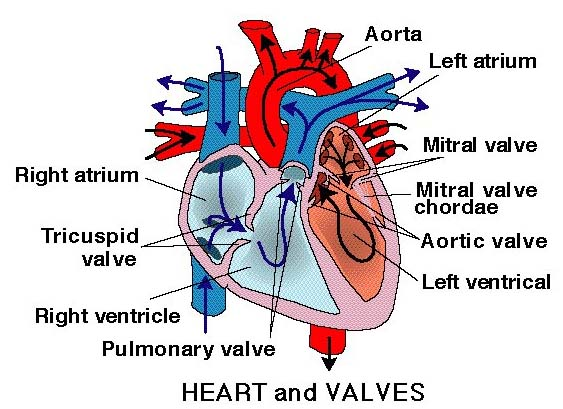 AORTIC STENOSIS
It is narrowing of the opening through the aortic valve i.e. between that occurs when the valve cusps become stiff and rigid.
CAUSES
Congenital
As a cardiac damage from rheumatic fever and rheumatic heart disease.
Old age
PATHOPHYSIOLOGY
In older adults its caused by progressive deposits of calcium within cells and tissues thus making it less elastic. This interferes with its ability to open properly.
More force is used to push blood through the narrowed opening making the left ventricle to thicken because of the increased work it performs.
The volume of blood passing through the narrowed valve eventually becomes insufficient to nourish the vital organs.
Diagnostic findings
Chest x ray shows left ventricular enlargement.
Echocardiogram shows ventricular thickening and calcification of the aortic valve.
Signs and symptoms
Dizziness 
Fainting and angina pain due to insufficient cardiac output
Dyspnea on exertion
Medical and surgical management
Aim 
Maintaining adequate cardiac output
Give digitalis, antiarrhythmic and diuretics
Restrict sodium intake
Infective endocarditis 
Nitroglycerin to relieve chest pain
Balloon valvuloplasty to enlarge narrowed valve opening
If no improvement aortic valve replacement is performed.
Nursing management
Monitor any symptoms and report immediately.
Monitoring of pulse rate and rhythm before administering digitalis that slows the heart rate.
Monitoring of input and output chart.
Daily weighing.
AORTIC INSUFFICIENCY
This occurs when the aortic valve does not close tightly a condition known as valvular incompetence.
Causes
Rheumatic fever
Endocarditis
Syphilis
Old age
pathophysiology
When blood is pumped through the incompetent  aortic valve  during left ventricular systole, some leak backwards into the left ventricle.
This backflow reduces cardiac output and causes fluid overload in the left ventricle.
The left ventricle becomes chronically stretched which hinders it stability to function as an effective pump
High pressure in the left ventricle causes mitral valve to shut early thus interfering with left arterial emptying.
Blood within the left atrium backs up into the pulmonary circulation.
Diagnostic findings
Chest x ray shows cardiomegaly
ECG shows tall R wave
Sign and symptoms
Patient is asymptomatic as long as the left ventricle can sustain adequate circulation.
Dyspnea and chest pain
Water hammer pulse; strong quick and sharp beats followed by a sudden collapse of the force
Wide pulse pressure
Heart murmurs; blood falling from the dilated aortic valve.
Medical and surgical management
Beta blockers
Cardiac glycosides
Diuretics
Lifestyle modification
Replacement of aortic valve
Nursing management
Monitor vital signs
Administer prescribed treatment
Monitor signs  of complications and report immediately.
Mitral stenosis
Its narrowing of the valve that connects the left atrium with the left ventricle.
PATHOPHYSIOLOGY
This is usually a sequel ; a condition that follows a disease; of heart inflammation caused by rheumatic fever and worsens with each recurrence of endocarditis.
During the primary infection the mitral valve cuss become inflamed this makes the cuss to stick together and form a thick rigid scar called a commissure. The chordae tendinesae fuse and shorten thus making the mitral valve not to open completely
PATHOPHYSIOLOGY
This affects emptying of the left atrium and pooling of blood contributes to formation of clots.
This chamber contracts more forcibly to empty itself and enlarges.
Reassure from an overfilled left atrium builds backwards through the blood vessels  of the lungs creating pulmonary hypertension.
Signs and symptoms
Easy fatigability
Shortness of breath
Palpitations
Dyspnea
Thick frothy sputum
Changes in heart sounds
Systolic blood pressure is low due to the reduced cardiac output.
Crackles due to lung congestion
Diagnostic findings
Chest xray shows an enlarged left atrium and mitral valve calcification.
An ECG shows decreased movement of the mitral cuss and changes in the size of heart chambers.
Medical and surgical management
Prophylaxis antibiotic to prevent future episodes of infective endocarditis.
Anticoagulant to avoid clot formation.
Valve replacement can be done in severe cases.
Nursing management
Monitoring of the patients physical condition
Preparing the patient for diagnostic testing 
Pre and post operative care if need be
Administer prescribed drugs.
Mitral insufficiency/ mitral regurgitation
It occurs when the mitral valve does not close completely.
causes
Rheumatic heart disease
Mitral valve prolapse
Connective tissue  disorders
Malfunctioning of a replaced valve
PATHOPHYSIOLOGY
It is a common problem associated with rheumatic heart disease and mitral valve prolapse.
When the mitral valve does not close completely blood deposited within the ventricles flows backward into the left atrium during ventricular systole. The left ventricle enlarges because of excess volume it is forced to contain and the muscle activity necessary to eject it.
If the left ventricle weakens from functioning under this conditions heart failure develops.
Signs and symptoms
Dyspnea on exertion
Fatigue
Heart palpitation
Tachycardia 
Hypotension if the cardiac output is  inadequate
Diagnostic findings
Chest x ray shows enlargement of the chambers.
ECG  shows arrythmias.
Medical and surgical management
Digitalis to prevent thrombus formation
Prophylactic antibiotics to avoid infective endocarditis
Vasodilators to reduce arterial vascular resistance
Annuplasty can be done
Nursing management
Monitor blood pressure, heart rate and rhythm, heart sounds and lung sounds.
Daily weighing to determine fluid balance
Restriction of sodium
Administration of drugs as prescribed
Mitral valve prolapse
This is when the valve cuss enlarge, become floppy and bulge backward into the left atrium
CAUSES
Not fully understood but can be due to
Connective tissue disorders
Coronary artery disease
Can be inherited
Common in young women than men
Infective endocarditis
PATHOPHYSIOLOGY
Changes in the mitral valve tissue layers cause the cusps to distend thus stretching the papillary muscles as they balloon backwards into the left atrium.
This stretching may cause local ischaemia and atypical chest pain
As the papillary muscle provide less support to the mitral valve , valvular incompetence occurs.
Signs and symptoms
Mostly asymptomatic
Chest pain which is prolonged and not easily relieved 
Palpitations 
Fatigue
Symptoms of anxiety that resemble panic attacks
Medical and surgical management
No treatment required
Periodic antibiotic therapy before invasive procedures
Arrythmias can be controlled with beta blockers, digitalis, calcium channel blockers
Antianxiety drugs to prevent panic attacks
Anticoagulant to prevent clot formation
In severe cases valve replacement can be done.
Nursing management
Maintain the right position at 90° to facilitate volume changes within the heart.
Encourage the client to take lots of fluids to maintain intravascular fluid volume
Advice on diet e.g. to avoid alcohol, caffeinated beverages to avoid contributing to an already raid heat beat.
Teaching the patient relaxation techniques
CORONARY HEART
DISEASES
CORONARY ARTERY DISEASE (CAD)
CAD - the most prevalent type of cardiovascular disease in adults.
Various manifestations of coronary artery disease include –
Coronary atherosclerosis
Angina pectoris
Acute coronary syndrome (ACS) and myocardial infarction (MI)
The Coronary Arteries
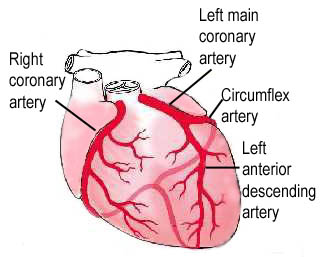 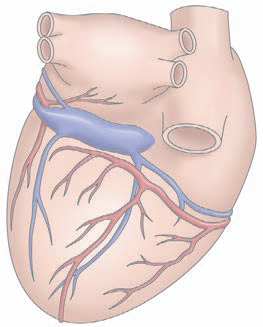 Myocardial ischemia - 
A condition that occurs when there is imbalance between the supply of oxygen(and other myocardial nutrients) and the myocardial demand for these substances.
Ischemic Heart Disease -
A disease characterized by ischemia of the heart muscle, usually due to coronary artery disease such as atherosclerosis.
Coronary blood flow to a region of the myocardium may be reduced by a mechanical obstruction due to –
Atheroma 
Thrombosis 
Spasm
Embolus 
Coronary arteritis (e.g  due to SLE)
There can be a decrease in the flow of oxygenated blood to the myocardium that is due to -
Anemia
Carboxyhemoglobulinemia
Hypotension causing decreased coronary perfusion pressure
Coronary Atherosclerosis
The vascular endothelium plays a critical role in maintaining vascular integrity and homeostasis
Atherosclerosis  - 
The most common cause of CVD
Its an abnormal accumulation of lipid, or fatty substances, and fibrous tissue in the lining of arterial blood vessel walls.
These substances block and narrow the coronary vessels in a way that reduces blood flow to the myocardium.
Layers of the Artery
Pathophysiology of Coronary Atherosclerosis
Atherosclerosis is thought to begin as fatty streaks of lipids that are deposited in the intima of the arterial wall.
Genetics and environmental factors are involved in the progression of these lesions. 
The development of atherosclerosis over many years involves an inflammatory response, which begins with injury to the vascular endothelium.
The injury may be initiated by 
Smoking
Mechanical shear stresses (e.g from morbid hypertension).
Biochemical abnormalities(e.g elevated and modified LDL, DM, elevated plasma homocysteine).
Immunological factors(e.g free radicals from smoking).
Inflammation(e.g infection such as Clamydia pneumoniae and helicobacter pylori).
Genetic alteration may contribute to the initial endothelial injury or dysfunction.
The presence of inflammation has multiple effects on the arterial wall, including the attraction of inflammatory cells, such as monocytes (macrophages). 
The macrophages ingest lipids, becoming “foam cells” that transport the lipids into the arterial wall.
Activated macrophages also release biochemical substances that can further damage the endothelium, attracting platelets and initiating clotting (thrombosis).
Smooth muscle cells within the vessel wall subsequently proliferate and form a fibrous cap over a core filled with lipid and inflammatory infiltrate. 
These deposits, called atheromas or plaques, protrude into the lumen of the vessel, narrowing it and obstructing blood flow.
Plaque may be stable or unstable, depending on the degree of inflammation and thickness of the fibrous cap.
If the fibrous cap over the plaque is thick and the lipid pool remains relatively stable, it can resist the stress of blood flow and vessel movement.
If the cap is thin and inflammation is ongoing, the lesion becomes what is called vulnerable plaque.
At this point, the lipid core may grow, causing it to rupture and hemorrhage into the plaque. 
A ruptured plaque is a focus for thrombus formation.
The thrombus may then obstruct blood flow, leading to acute coronary syndrome (ACS), which may result in an acute myocardial infarction (MI) if quick, decisive action is not taken.
When an MI occurs, a portion of the heart muscle becomes necrotic.
The anatomic structure of the coronary arteries makes them particularly susceptible to the mechanisms of atherosclerosis.
The 3 major coronary arteries have multiple branches. 
Atherosclerotic lesions most often form where the vessels branch, suggesting a hemodynamic component that favors their formation.
Although heart disease is most often caused by atherosclerosis of the coronary arteries, other phenomena may also decrease blood flow to the heart.
Other phenomena (apart from atheroscerosis) –
Vasospasm (sudden constriction or narrowing) of a coronary artery.
Myocardial trauma from internal or external forces.
Structural disease
Congenital anomalies 
Decreased oxygen supply (e.g, from acute blood loss, anemia, or low blood pressure).
Increased oxygen demand (e.g, from rapid heart rate, thyrotoxicosis, or use of cocaine).
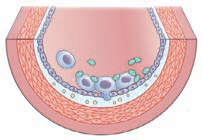 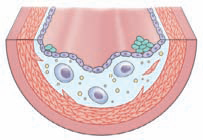 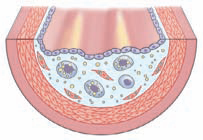 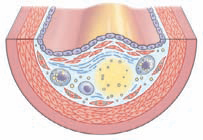 In A and B, atherosclerosis begins as monocytes and lipids enter the intima of an injured vessel. 
Smooth muscle cells proliferate within the vessel wall, C, contributing to the development of fatty accumulations and atheroma, D. 
As the plaque enlarges, the vessel narrows and blood flow decreases, E. 
The plaque may rupture and a thrombus might form, obstructing blood flow.
CAD produces symptoms and complications according to the location and degree of narrowing of the arterial lumen, thrombus formation, and obstruction of blood flow to the myocardium.
	This impediment to blood flow is usually progressive, causing an inadequate blood supply that deprives the cardiac muscle cells of oxygen needed for their survival. The condition is known as ischemia.
Angina pectoris - chest pain that is brought about by myocardial ischemia.
Angina pectoris usually is caused by significant coronary atherosclerosis.
If the decrease in blood supply is great enough, of long enough duration, or both, irreversible damage and death of myocardial cells may result.
Over time, irreversibly damaged myocardium undergoes degeneration and is replaced by scar tissue, causing various degrees of myocardial dysfunction. 
Significant myocardial damage may result in persistently low cardiac output and heart failure where the heart cannot support the body’s needs for blood.
Clinical Manifestations
Chest pain - However, nearly 15% of men and women who have coronary events, may be totally asymptomatic prior to the coronary event.
Pts who are older or have a history of DM or heart failure may report symptoms such as shortness of breath.
Many women have been found to have atypical symptoms, including dyspnea, nausea, and weakness.
Risk Factors for CAD
Modifiable risk factor - one over which a person may exercise control, such as by changing a lifestyle or personal habit or by using medication.
Nonmodifiable risk factor -  a circumstance over which a person has no control.
The more risk factors a person has, the greater the likelihood of coronary artery disease (CAD).
A risk factor may operate independently or in tandem with other risk factors.
Non-modifiable Risk Factors
Family history of CAD (first-degree relative with CVD at 55 yrs of age or younger for men and at 65 yrs of age or younger for women)
Increasing age (more than 45 yrs for men; more than 55 yrs for women).
Gender (men develop CAD at an earlier age than women).
Race (higher incidence of heart disease in African than in Caucasians).
Modifiable Risk Factors
Hyperlipidemia
Cigarette smoking, tobacco use
Hypertension, Obesity
Diabetes mellitus, Physical inactivity
Metabolic syndrome
Metabolic Syndrome
A cluster of metabolic abnormalities known as metabolic syndrome has emerged as a major risk factor for CVD.
A diagnosis of this syndrome includes 3 of the following conditions:
Insulin resistance 
Central obesity (waist circumference more than 35 inches in women, more than 40 inches in men)
Dyslipidemia
BP persistently greater than 130/85 mm Hg
Proinflammatory state (high levels of C-reactive protein)
Prothrombotic state (high fibrinogen level)
C-reactive protein (CRP) is known to be an inflammatory marker for cardiovascular risk, including acute coronary events and stroke. 
The liver produces CRP in response to a stimulus such as tissue injury, and high levels of this protein may occur in people with diabetes and those who are likely to have an acute coronary event
CAD: Prevention
Control cholesterol abnormalities
Diet
Physical activity
Medications
Promoting cessation of tobacco use
Managing hypertension
Controlling Diabetes Mellitus
Ischaemic heart disease
Ischaemic heart disease is due to the effects of atheroma causing narrowing or occlusion of one or more branches of the coronary arteries. The narrowing is caused by atheromatous plaques. Occlusion may be by plaques alone, or plaques complicated by thrombosis.
The overall effect depends on the size of the coronary artery involved and whether it is narrowed or occluded.
Narrowing of an artery leads to angina pectoris, and occlusion to myocardial infarction, i.e. an area of dead
tissue.
When atheroma develops slowly, a collateral arterial blood supply may have time to develop and effectively supplement or replace the original. This consists of the dilatation of normally occurring anastomotic arteries joining adjacent branch arteries. 
When sudden severe narrowing or occlusion of an artery occurs the anastomotic arteries dilate but may not be able to supply enough blood to meet the needs of the myocardium.
MYOCARDIAL INFARCTION
Myocardial infarction refers to the process by which myocardial tissue is destroyed in regions of the heart that are deprived of an adequate blood supply because of a reduced coronary blood flow (a prolonged lack of myocardial oxygenation leading to necrosis of a portion of the heart muscle). 
Infarct is an area of tissue that dies due to inadequate oxygenation.
Myocardial Infarction (MI) – 
In an MI, an area of the myocardium is permanently destroyed, typically because plaque rupture and subsequent thrombus formation result in complete occlusion of the artery.
Causes of an MI include - vasospasm of a coronary artery, decreased oxygen supply and increased demand for oxygen.
In each case, a profound imbalance exists between myocardial oxygen supply and demand.
The area of infarction develops over minutes to hours.
As the cells are deprived of oxygen, ischemia develops, cellular injury occurs and the lack of oxygen results in infarction or the death of cells.
Various descriptions are used to further identify an MI: 
The type (NSTEMI, STEMI). 
The location of the injury to the ventricular wall (anterior, inferior, posterior, or lateral wall). 
The point in time within the process of infarction (acute, evolving, or old).
Regardless of the location, the goals of medical therapy are to prevent or minimize myocardial tissue death and prevent complications.
Causes of reduced blood flow: the most common cause is a; 
Coronary thrombosis secondary to arteriosclerosis and atherosclerosis.
Narrowing of a coronary artery owing to atherosclerosis
A complete occlusion of an artery owing to embolus or a thrombus
Myocardial necrosis caused by acute  occlusion of a coronary artery due to plaque rupture or erosion with imposed thrombosis)
The extent of myocardial damage depends on the size of the blood vessel and site of the infarct. The
damage is permanent because cardiac muscle cannot regenerate and the dead tissue is replaced with non-functional fibrous tissue. Speedy restoration of blood flow through the blocked artery using clot-dissolving (thrombolytic) drugs can greatly reduce the extent of the permanent damage and improve prognosis, but treatment must be started within a few hours of the infarction occurring.
PATHOPHYSIOLOGY
Once an area has been damaged and destroyed the cells in that area lose their function of autonomicity, excitability, conductivity, contractility and rhythmicity this causes arrhythmias and heart failure.
Injury to the myocardium sets up inflammatory response
The damaged cells releases intracellular enzymes and electrolytes into the extracellular fluid.
Loss of intracellular potassium and accumulation of lactic acid from anaerobic cellular metabolism affect deporalization of myocardial cells thus causing arrhythmias.
Collagen fibers form around the infarct and a scar is formed which does not stretch and contract.
Symptoms
Pain is the cardinal symptom of an MI which is squeezing or crushing
 Anxiety and fear of impending death
Nausea and vomiting
Breathlessness
Collapse/syncope
Physical signs
Signs of sympathetic activation: pallor, sweating, tachycardia
Signs of vagal activation: nausea, vomiting, bradycardia
Signs of impaired myocardial function: hypotension, oliguria, cold peripheries
Signs of complications: e.g. mitral regurgitation, pericarditis
Diagnostic evaluation
Electrocardiogram (ECG) 
Blood test (Cardiac enzymes) are usually elevated
Echocardiogram 
Chest radiographs 
Coronary angiography 
Exercise stress test.
Cardiac computerized tomography (CT) or magnetic resonance imaging (MRI).
Treatment Guidelines for Acute MI
Use rapid transit to the hospital.
Obtain 12-lead electrocardiogram (ECG) to be read within 10 minutes.
Obtain laboratory blood specimens of cardiac biomarkers, including troponin.
Obtain other diagnostics to clarify the diagnosis.
Medical management
Immediate management: the first 12 hours
Antithrombotic therapy (Antiplatelet therapy, anticoagulants) e.g. streptokinase
Analgesic (morphine sulphate) & antiemetic.
Anti-anginal therapy
Surgical therapy
Routine medical interventions:
Supplemental oxygen
Nitroglycerin
Morphine
Aspirin 162 to 325 mg
Beta-blocker
Angiotensin-converting enzyme inhibitor within 24 hours
Anticoagulation with heparin and platelet inhibitors
Evaluate for indications for reperfusion therapy:
Percutaneous coronary intervention
Thrombolytic therapy
Continue therapy as indicated:
Intravenous heparin, low-molecular-weight heparin, bivalirudin, or fondaparinux
Clopidogrel (Plavix)
Glycoprotein IIb/IIIa inhibitor
Bed rest for a minimum of 12 to 24 hours
Others
Oxygen therapy
Bed rest
Smoking is forbidden
Reduce caffeine, fat diet and sodium
Nursing diagnosis
Chest pain related to reduced coronary blood flow.
Anxiety related to fear from death.
High risk for breathing pattern ineffective related to fluid overload.
High risk for tissue perfusion alteration related to decreased cardiac output.
Health maintenance alteration related to no adherence to therapeutic regimen.
Patient's goals
Report that pain is decreased
Breath effectively
Experience less anxiety level
Have improved tissue perfusion
Adhere to the self care program
Nursing intervention
Relief or control of chest pain
Alleviate respiratory difficulties
Reduce the anxiety level 
Maintain adequate tissue perfusion
Help the patient to adhere to the self care program
COMPLICATIONS
Arrythmias
Cardiogenic shock
Ventricular rupture
Ventricular aneurysm
Arterial embolism 
Venous thrombosis
Pulmonary embolism
Pericarditis
Mitral insufficient
ANGINA PECTORIS
This is a clinical syndrome produced by a reduction in the blood supply in the muscle of the heart caused by narrowing or partial occlusion of the coronary arteries. This is sometimes called angina of effort because increased cardiac output required during extra physical effort causes severe ischaemic pain in the chest.
Pathophysiology
When a muscle has to work with deficient oxygen a severe cramping pain occurs. This pain is due oxygen deficiency and is common to all the muscles (intermittent claudication).
Types of Angina
Stable angina: predictable and consistent pain that occurs on exertion and is relieved by rest and/or nitroglycerin.
Unstable angina (preinfarction/crescendo angina): symptoms increase in frequency and severity; may not be relieved with rest or nitroglycerin.
Intractable/refractory angina: severe incapacitating chest pain.
Types of Angina ….contd
Variant angina/Prinzmetal’s angina: pain at rest with reversible ST-segment elevation; thought to be caused by coronary artery vasospasm.
Silent ischemia: objective evidence of ischemia (e.g. ECG changes with a stress test), but patient reports no pain.
Factors are associated with typical anginal pain
Physical exertion (increases myocardial oxygen demand)
Exposure to cold (causes vasoconstriction and elevated BP, with increased oxygen demand)
Eating a heavy meal (increases the blood flow to the mesenteric area for digestion, thereby reducing the blood supply available to the heart muscle; in a severely compromised heart, shunting of blood for digestion can be sufficient to induce anginal pain)
Stress or any emotion-provoking situation (causing the release of catecholamines, which increases BP, HR and myocardial workload)
Clinical features.
Severe cramping pain which radiates down the left arm, jaw, neck and sometime upper abdomen. It may be triggered by bending or climbing stairs especially during cold weather the pain disappears after rest.
Tightness in the chest.
Profuse perspiration(diaphoresis.) Pallor and flashing of the face.
Dyspnoea
Clinical Manifestations
Mild indigestion to a choking or heavy sensation in the upper chest that ranges from discomfort to agonizing pain accompanied by severe apprehension and a feeling of impending death.
A feeling of weakness or numbness in the arms, wrists and hands, as well as shortness of breath, pallor, diaphoresis, dizziness or lightheadedness, and nausea and vomiting may accompany the pain.
Anxiety may occur with angina.
An important characteristic of angina is that it subsides with rest or administering nitroglycerin. 
In many patients, anginal symptoms follow a stable, predictable pattern.
Unstable angina is characterized by attacks that increase in frequency and severity and are not relieved by rest and administering nitroglycerin. 
Patients with unstable angina require medical intervention.
Causes.
1.Arteriosclerosis of coronary artery i.e. become to narrow to provide blood supply to the myocardium 
2.Hypertension leading to enlargement of the heart (cardiomegally.) and greater oxygen requirement.
3.Aortic Aneurisms or stenosis
4.Severe anemia
Management of Angina
Objectives of the medical management of angina 
To decrease the oxygen demand of the myocardium.
To increase the oxygen supply. 
Reperfusion procedures may be used to restore the blood supply to the myocardium. These include – 
PCI procedures (eg, percutaneous transluminal coronary angioplasty [PTCA], intracoronary stents and atherectomy).
CABG.
Management…. contd
Avoidance of sudden physical exertion, emotional upsets.
Diet.
Low calorie diet for the obese to reduce the weight and strain the heart
Treatment of hypertension
Surgical management
Angioplasty, a procedure in which a tube with a balloon is inserted to reopen the artery.
 Atherectomy, which involves removing plaques that cause narrowing of a blood vessel. 
Laser surgery, which uses light waves to dissolve plaques.
 Placement of a stent, a rigid tube, into the artery at the reopened area to keep it from narrowing again.
Medical management
DRUGS.
Vasodilators; 
Beta blockers; e.g. propranolol
Sedatives; diazepam.
calcium channel blockers and antiplatelet agents.
Pharmacologic Therapy
Nitroglycerin
Administered to reduce myocardial oxygen consumption, which decreases ischemia and relieves pain. 
Nitroglycerin dilates primarily the veins and in higher doses the arteries. 
Dilation of the veins causes venous pooling of blood throughout the body. 
As a result, less blood returns to the heart, and filling pressure (preload) is reduced.
Nitroglycerin may be given by several routes: sublingual tablet or spray, oral capsule, topical agent and IV administration.
Calcium Channel Blocking Agents
Decrease sinoatrial node automaticity and AVN conduction, resulting in a slower HR and a decrease in the strength of myocardial contraction (negative inotropic effect). 
These effects decrease the workload of the heart. 
Relax the blood vessels, causing a decrease in BP and an increase in coronary artery perfusion.
Increase myocardial oxygen supply by dilating the smooth muscle wall of the coronary arterioles; they decrease myocardial oxygen demand by reducing systemic arterial pressure and the workload of the left ventricle.
 The calcium channel blockers most commonly used are amlodipine (Norvasc) and diltiazem (Cardizem, Tiazac).
Calcium channel blockers are also used to prevent and treat vasospasm, which may occur after a PCI.
Beta-Adrenergic Blocking Agents
Beta-blockers such as metoprolol and atenolol (reduce myocardial oxygen consumption by blocking beta-adrenergic sympathetic stimulation to the heart.
Antiplatelet and Anticoagulant Medications
Antiplatelet medications are administered to prevent platelet aggregation and subsequent thrombosis, which impedes blood flow.
 Aspirin prevents platelet aggregation and reduces the incidence of MI and death in patients with CAD.
IV unfractionated heparin prevents the formation of new blood clots. 
Treating patients with unstable angina with heparin reduces the occurrence of MI.
Oxygen Administration
Oxygen therapy is usually initiated at the onset of chest pain in an attempt to increase the amount of oxygen delivered to the myocardium and to decrease pain.
Blood oxygen saturation is monitored by pulse oximetry; the normal oxygen saturation (SpO2) level is greater than 93%.
Nursing Diagnoses
Ineffective cardiac tissue perfusion secondary to CAD as evidenced by chest pain or other prodromal symptoms.
Death anxiety related to cardiac symptoms.
Deficient knowledge about the underlying disease and methods for avoiding complications.
Noncompliance, ineffective management of therapeutic regimen related to failure to accept necessary lifestyle changes.
Infectious diseases of the heart
Rheumatic fever
Its an inflammatory disease that occurs following a group A streptococcal infection, (such as strep throat or scarlet fever) caused by antibody cross-reactivity that can involve the heart, joints, skin and brain. The illness typically develops two to three weeks after a streptococcal infection.  Rheumatic heart disease refers to the cardiac manifestations of rheumatic fever either in acute or chronic phase. 
Acute rheumatic fever commonly appears in children between the ages of 5 and 15, with only 20% of first-time attacks occurring in adults.
The Streptococcus is spread by direct contact with oral or respiratory secretions.
Pathophysiology
Most initial attacks of ARF occur 1 to 5 wks (average 3 wks) after a streptococcal infection of the throat or of the upper respiratory tract.
Peak incidence occurs in children ages 6 to 15. 
Incidence after a mild streptococcal pharyngeal infection is 0.3%; after a severe streptococcal infection, 1% to 3%.
Family history of rheumatic fever is usually positive.
Pathophysiology
Rheumatic heart disease is a complication of infections such as pharyngitis caused by group A streptococci. The heart and other organs become damaged by the toxins released by the microorganism. In some patients, the inflamed margins of the valve leaflets become adherent, resulting in valvular stenosis, a narrowed or stenotic valvular orifice. Regurgitation and stenosis may occur in the same valve.
A few patients with rheumatic fever become critically ill with intractable heart failure, serious dysrhythmias, and pneumonia.
Streptococcal infection abates with or without treatment; however, autoantibodies attack the myocardium, pericardium, and cardiac valves.
Aschoff's bodies (fibrin deposits) develop on the valves, possibly leading to permanent valve dysfunction, especially of the mitral and aortic valves.
Severe myocarditis may cause dilation of the heart and CHF.
Inflammation of the large joints causes a painful arthritis that may last 6 to 8 wks.
Involvement of the nervous system causes chorea (sudden involuntary movements).
These patients are treated in an intensive care unit. Most patients recover quickly. However, although the patient is free of symptoms certain permanent residual effects remain that often lead to progressive valvular deformities. The extent of cardiac damage, or even its existence, might not have been apparent in clinical examinations during the acute phase of the disease. Eventually, however, the heart murmurs that are characteristic of valvular stenosis, regurgitation, or both become audible on auscultation and, in some patients, even detectable as thrills on palpation.
There are 2 main effects: 
1.Valves adhere to each other causing stenosis and obstruction of blood flow
2.Loss of elasticity and distortion leading to valve incompetence
All the heart valves may be affected but the most common damaged are;- the mitral valve;-mitral stenosis, mitral incompetence aortic valve;- aortic stenosis, aortic incompetence
They may cause few symptoms till the heart fails.
Clinical Manifestations
It can involve several body systems such as the heart, joints and nervous system.
Carditis; inflammation of the heart layers
Polyarthritis; inflammation of more than one joint
Rash
Subcutaneous nodules
Chorea; involuntary muscle twitching
Heart murmur
Others
Fever
Tachycardia
Red spotty rash on the trunk but disappears leaving circles on the skin
Diagnosis
Laboratory tests like antistretolysin O titer,ESR and creactive rotein are elevated. Indicating inflammation.
ECG
ECHOCARDIOGRAHY
It can be made through history when two of the major criteria, or one major criterion plus two minor criteria, are present along with evidence of streptococcal infection. 
Chorea and carditis are indicative of rheumatic fever.
Major criteria
Migratory polyarthritis: a temporary migrating inflammation of the large joints, usually starting in the legs and migrating upwards.
Carditis: inflammation of the heart muscle which can manifest as congestive heart failure with shortness of breath, pericarditis with a rub, or a new heart murmur.
Subcutaneous nodules: painless, firm collections of collagen fibers over bones or tendons. They commonly appear on the back of the wrist, the outside elbow and the front of the knees.
Erythema marginatum: a long lasting rash that begins on the trunk or arms as macules and spreads outward to form a snake like ring while clearing in the middle. This rash never starts on the face and it is made worse with heat.
Sydenham's chorea (St. Vitus' dance): a characteristic series of rapid movements without purpose of the face and arms. This can occur very late in the disease.
Minor criteria
Fever
Arthralgia: Joint pain without swelling
Raised Erythrocyte sedimentation rate.
Leukocytosis
ECG showing features of heart block, such as a prolonged PR interval
Supporting evidence of Streptococcal infection: elevated or rising Antistreptolysin O titre.
Previous episode of rheumatic fever or inactive heart disease
Management
The objectives of medical management are to eradicate the causative organism and prevent additional complications, such as a thromboembolic event. Long-term antibiotic therapy is the recommended treatment and penicillin administered parenterally remains the medication of choice.
The patient who has rheumatic endocarditis and whose valvular dysfunction is mild may require no further treatment. Nevertheless the danger exists for recurrent attacks of acute rheumatic fever, bacterial endocarditis, embolism from vegetations or mural thrombi in the heart, and eventual cardiac failure.
Nursing Management
Teaching patients about the disease, its treatment, and the preventive steps needed to avoid potential complications. After acute treatment with antibiotics.
Patients need to learn about the need to take prophylactic antibiotics before invasive procedures.
Medical management
Anti-inflammatory medications such as aspirin or corticosteroids. Aspirin is the drug of choice and should be given at high doses of 100 mg/kg/day. One should watch for side effects like gastritis and salicylate poisoning. In children and teenagers, the use of aspirin and aspirin-containing products can be associated with Reye's syndrome, a serious and potentially deadly condition.
Monthly injections of long acting penicillin must be given for a period of five years in patients having one attack of rheumatic fever. If there is evidence of carditis, the length of Penidure therapy may be up to 40 years. Another important cornerstone in treating rheumatic fever includes the continual use of low-dose antibiotics (such as penicillin, sulfadiazine, or erythromycin) to prevent recurrence.
Management …contd
Patient is advised to avoid undue exertion which might strain the heart precipitating heart failure.
Surgical
Mitral valvotomy
Mitral valvectomy
Complications
Cardiac failure
Embolism
Infective Endocarditis
Infection of the endocardium, (commonly, streptococci and staphylococci) or fungi.
It causes fever, heart murmurs, petechiae, anemia, embolic phenomena and endocardial vegetations.
Vegetations may result in valvular incompetence or obstruction, myocardial abscess, or mycotic aneurysm
There is a high incidence of staphylococcal endocarditis among IV/injection drug users who most commonly have infections of the right heart valves.
Etiology
The normal heart is relatively resistant to infection
2 factors are generally required for endocarditis: 
a predisposing abnormality of the endocardium. 
microorganisms in the bloodstream (bacteremia).
Microorganisms that infect the endocardium may originate from distant infected sites (e.g., cutaneous abscess, inflamed or infected gums, UTI) or have obvious portals of entry such as a central venous catheter or a drug injection site. Almost any implanted foreign material (eg, prosthetic device) is at risk of bacterial colonization, thus becoming a source of bacteremia and hence endocarditis. 
Endocarditis also may result from asymptomatic bacteremia, such as typically occurs during invasive dental, medical or surgical procedures.
PATHOPHYSIOLOGY
Microorganisms that cause infective endocarditis include bacteria, fungi and rickettsia especially streptococcus viridans and stahylococus aureaus. They are found abundantly on the skin and mucus  membrane of mouth, nose, throat and other cavities. Most pathogens find their way through a cut or mucus membrane
Pathophysiology … contd
Once in the heart the microorganism invade the endocardium and congregate around the heart valves, chordae tendinae and papillary muscles
Fibrin, platelets and blood cells adhere to the injured endothelium forming vegetation's.
The microorganisms bury themselves within the vegetative mass making it difficult to destroy them with antibiotic.
Its most common in the mitral valve
Classification
Subacute bacterial endocarditis (SBE)

 Acute bacterial endocarditis (ABE)

 Prosthetic valvular endocarditis (PVE)
Subacute bacterial endocarditis (SBE)
Usually develops insidiously and progresses slowly. Often, no source of infection or portal of entry is evident. SBE is caused most commonly by streptococci.
 SBE often develops on abnormal valves after asymptomatic bacteremia due to periodontal, GI, or GU infections.
Acute bacterial endocarditis (ABE)
Usually develops abruptly and progresses rapidly (i.e., over days). 
A source of infection or portal of entry is often evident. When bacteria are virulent or bacterial exposure is massive, ABE can affect normal valves. It is usually caused by S. aureus, group A hemolytic streptococci, pneumococci, or gonococci
Prosthetic valvular endocarditis (PVE)
Develops after valve replacement. It is more common after aortic than after mitral valve replacement and affects mechanical and bioprosthetic valves equally.
 Caused mainly by contamination during surgery with antimicrobial-resistant bacteria (eg, s. Epidermidis, diphtheroids, coliform bacilli, candida sp, aspergillus sp).
Pathological change
In both the subacute and acute forms of the disease, friable, bulky and potentially destructive vegetations containing fibrin, inflammatory cells and bacteria or other organisms are present on the heart valves.
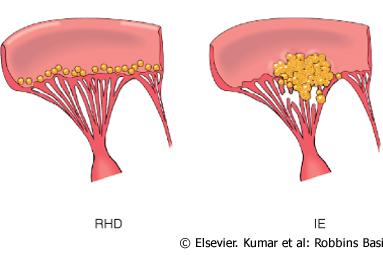 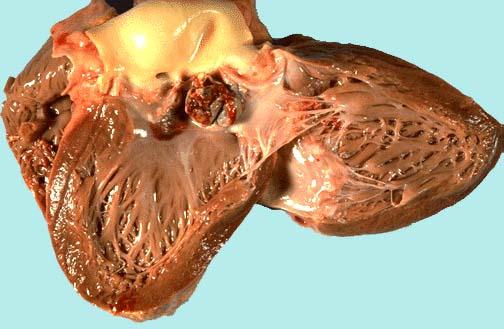 In the aortic opening a larger, irregular red vegetations, this mostly by Staphylococcus aureus infection.
Acute IE :Caused the distant organ septic infarction and abscess. Valve rupture, perforation, rupture of chordae tendineae, leading to chronic valvular heart disease. 50% died in days or weeks.
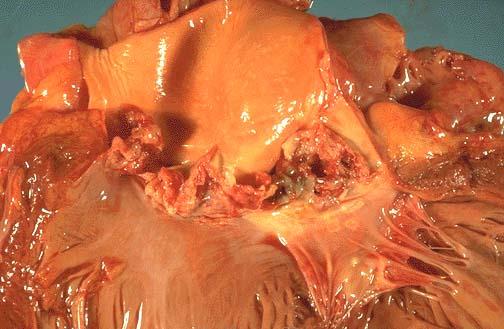 Subacute IE
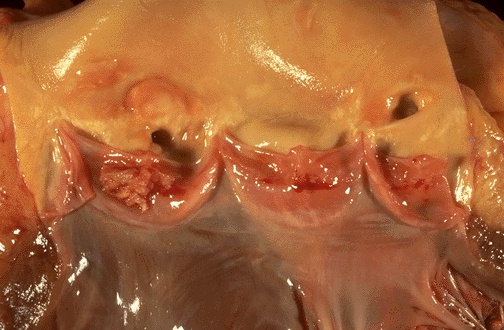 Diagnostic factors
A diagnosis of acute infective endocarditis is made when the onset of infection and resulting valvular destruction is rapid, occurring within days to weeks. The onset of infection may take 2 weeks to months, diagnosed as subacute infective endocarditis.
It is made when a microorganism is found in two separate blood cultures, in a vegetation, or in an abscess.
Three sets of blood cultures (with each set including one aerobic and one anaerobic culture) should be obtained before administration of any antimicrobial agents.
Negative blood cultures do not totally rule out the diagnosis of infective endocarditis. 
An echocardiogram may assist in the diagnosis by demonstrating a moving mass on the valve, prosthetic valve, or supporting structures and by identification of vegetations, abscesses, new prosthetic valve dehiscence, or new regurgitation. An echocardiogram may also demonstrate the development of heart failure.
Signs and symptoms
The general manifestations, which may be mistaken for influenza include vague complaints of malaise, anorexia, weight loss, cough and back and joint pain. Fever is intermittent and may be absent in patients who are receiving antibiotics or corticosteroids or in those who are elderly or have heart failure or renal failure. 
Splinter hemorrhages (i.e. reddish-brown lines and streaks) may be seen under the fingernails and toenails.
Petechiae may appear in the conjunctiva and mucous membranes. 
Small, painful nodules (Osler’s nodes) may be present in the pads of fingers or toes.
Hemorrhages with pale centers (Roth’s spots) that may be seen in the fundi of the eyes are caused by emboli in the nerve fiber layer of the eye.
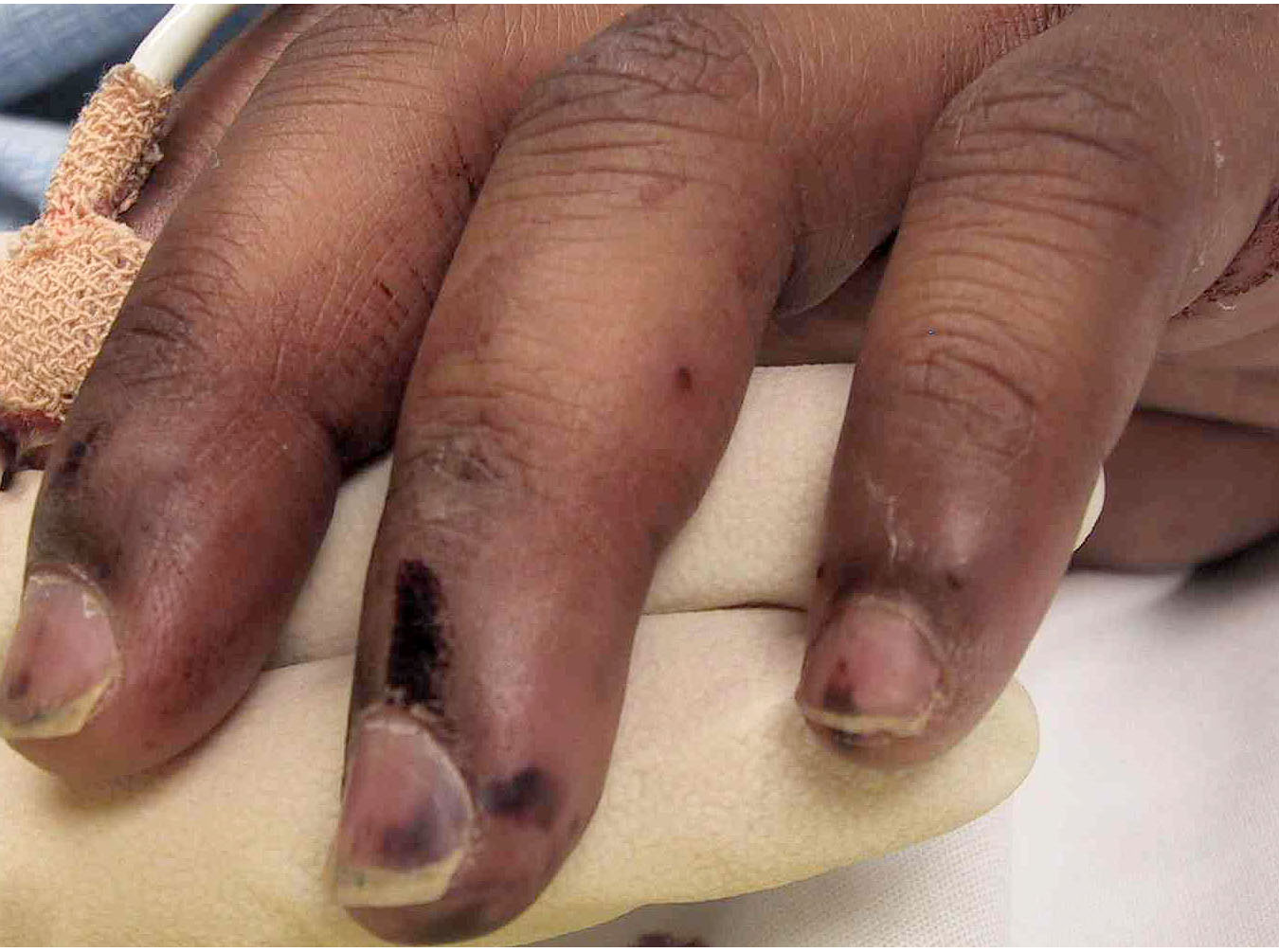 splinter or subungual Hemorrhages:petechiae, red, linear, or flame-shaped streaks in the nail bed of the digits
Osler nodes :
retinal hemorrhages
Janeway lesions: are small erythematous or hemorrhagic, 
macular, non tender lesions on the palms and soles and are the consequence of septic embolic events.
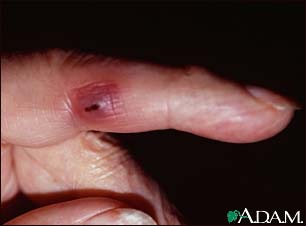 Osler nodes: are small, tender subcutaneous nodules that develop in the pulp of the digits or occasionally more proximally in the fingers and persist for hours to several days.
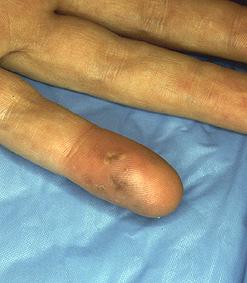 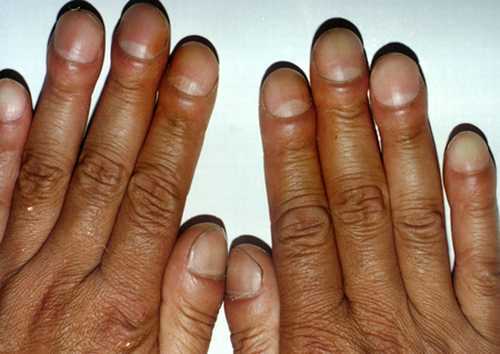 Finger clubbing
The cardiac manifestations include heart murmurs, which may be absent initially. Progressive changes in murmurs over time may be encountered and indicate valvular damage from vegetations or perforation of the valve or the chordae tendineae.
Enlargement of the heart or evidence of heart failure is also found.
The central nervous system manifestations include headache, temporary or transient cerebral ischemia and strokes, which may be caused by emboli to the cerebral arteries. Embolization may be a presenting symptom; it may occur at any time and may involve other organ systems.
Risk Factors for Infective Endocarditisi. High Risk
Prosthetic cardiac valves
History of bacterial endocarditis (even without heart disease)
Complex cyanotic congenital malformations
Surgically constructed systemic or pulmonary shunts or conduits
ii. Moderate Risk
Mitral valve prolapse with valvular regurgitation or thickened leaflets
Hypertrophic cardiomyopathy
Acquired valvular dysfunction
Most congenital cardiac malformations (other than those listed above and surgical repair of atrial and ventricular septal defect, or patent ductus arteriosus)as well.
Prevention
A key strategy is primary prevention in high-risk patients (ie, those with rheumatic heart disease, mitral valve prolapse, or prosthetic heart valves). 
Antibiotic prophylaxis is recommended for high risk patients immediately before and sometimes after the following
procedures:
• Dental procedures that induce gingival or mucosal bleeding, including professional cleaning and placement of orthodontic bands (not brackets)
• Tonsillectomy or adenoidectomy
• Surgical procedures that involve intestinal or respiratory mucosa
The severity of oral inflammation and infection is a significant factor in the incidence and degree of bacteremia. Poor dental hygiene can lead to bacteremia, particularly in the setting of a dental procedure. 
Regular personal and professional oral health care and rinsing with an antiseptic mouthwash for 30 seconds before dental procedures may assist in reducing the risk of bacteremia.
Increased vigilance is also needed in patients with intravenous catheters. To minimize the risk of infection, nurses must ensure that meticulous hand hygiene, site preparation and the use of aseptic technique occur during the insertion and maintenance procedures . All catheters are removed as soon as they are no longer needed or no longer function.
Medical Management
The causative organism may be identified by serial blood cultures.
The objective of treatment is to eradicate the invading organism through adequate doses of an appropriate antimicrobial agent.
PHARMACOLOGIC THERAPY
Antibiotic therapy is usually administered parenterally in a continuous intravenous infusion for 2 to 6 weeks. Parenteral therapy is administered in doses that achieve a high serum concentration and for a significant duration to ensure eradication of the dormant bacteria within the dense vegetations.
Management
The type of antibiotic used for prophylaxis varies with the type of procedure and the degree of risk. The patient is usually instructed to take penicillin 1 hour before dental, oral, respiratory, or esophageal procedures. 
If the patient is allergic to penicillin azithromycin (Zithromax) or clarithromycin (Biaxin) may be used. 
Recommendations for gastrointestinal or genitourinary procedures are ampicillin and gentamicin (Garamycin) for high-risk patients, amoxicillin or ampicillin for moderate-risk patients and substituting vancomycin (Vancocin) only for patients allergic to ampicillin or amoxicillin.
Numerous antimicrobial regimens are in use, but penicillin is usually the medication of choice. Blood cultures are taken periodically to monitor the effect of therapy. 
In fungal endocarditis an antifungal agent, such as amphotericin B (Abelect,Amphocin, Fungizone), is the usual treatment.
Nursing Management
Heart sounds are assessed; a new murmur may indicate involvement of the valve leaflets.
 The nurse monitors for signs and symptoms of systemic embolization, or for patients with right heart endocarditis, the nurse monitors for signs and symptoms of pulmonary infarction and infiltrates. The nurse assesses signs and symptoms of organ damage such as stroke (ie cerebrovascular accident or brain attack), meningitis, heart failure, myocardial infarction, glomerulonephritis and splenomegaly.
Patient care is directed toward management of infection. The patient is started on antibiotics as soon as blood cultures have been obtained.
The patient’s temperature is monitored at regular intervals because the course of the fever is one indication of the effectiveness of treatment. 
However, febrile reactions also may occur as a result of medication. After adequate antimicrobial therapy is initiated, the infective organism usually disappears. The patient should begin to feel better, regain an appetite and have less fatigue.
During this time, patients require psychosocial support because although they feel well, they may find themselves confined to the hospital or home with restrictive intravenous therapy.
SURGICAL MANAGEMENT
Surgical valve replacement greatly improves the prognosis for patients with severe symptoms from damaged heart valves.
 Aortic or mitral valve excision and replacement are required for patients who develop congestive heart failure despite adequate medical treatment, patients who have more than one serious systemic embolic episode and patients with uncontrolled infection, recurrent infection, or fungal endocarditis. 
Many patients who have prosthetic valve endocarditis
(ie, infected prostheses) require valve replacement.
Complications
Heart failure 
Cerebral vascular complications, such as stroke, may occur before, during or after therapy. 
The development of heart failure, which may result from perforation of a valve leaflet, rupture of chordae, blood flow obstruction due to vegetations, or intracardiac shunts from dehiscence of prosthetic valves, indicates a poor prognosis with medical therapy alone and a higher surgical risk. Valvular stenosis or regurgitation, myocardial damage and mycotic (fungal) aneurysms are potential heart complications.
Many other organ complications can result from septic or nonseptic emboli, immunologic responses, abscess of the spleen,mycotic aneurysms and hemodynamic deterioration.
MYOCARDITIS
Myocarditis is an inflammatory process involving the myocardium.
Myocardium is the muscle layer of the heart.
Myocarditis can cause heart dilation, thrombi on the heart wall (mural thrombi), infiltration of circulating blood cells around the coronary vessels and between the muscle fibers, and degeneration of the muscle fibers themselves.
Pathophysiology
Myocarditis usually results from a viral, bacterial, mycotic, parasitic, protozoal or spirochete infection. It also may occur in patients after acute systemic infections such as rheumatic fever, in those receiving immunosuppressive therapy, or in those with infective endocarditis. Myocarditis may result from an allergic reaction to pharmacologic agents used in the treatment of other diseases.
An inflammatory response occurs causing the tissue to swell. this swelling interferes with the myocardium ability to stretch and recoil. Blood circulation is impaired and cardiac output reduced. The myocardium becomes ischaemic causing tachycardia and arrhythmias.
Viral infections are thought alter the growth pattern of some cells that they infect. The infected cells grow at a faster rate than they would in an uninfected state. The accelerated growth, referred to as hypertrophy.
Clinical Manifestations
They are usually vague but include;
Chest discomfort
Dyspnea and anorexia
High temperatures
Chest pain, tachycardia, arrhythmias if myocardium is ischemic
Excessive fatigue and refer sitting down
In severe cases they resent with signs of cardiac failure.
Assessment and Diagnostic Findings
Blood culture which will show microbial growth.
Serum electrolyte and thyroid studies help rule out other causes.
C reactive protein is elevated in inflammatory conditions
Cardiac enzymes are elevated
ECG shows disturbed cardiac rhythms
Chest xray shows cardiomegaly.
Medical Management
The patient receives specific treatment for the underlying cause if it is known (eg, penicillin for hemolytic streptococci) and is placed on bed rest to decrease the cardiac workload. 
Bed rest also helps to decrease myocardial damage and the complications of myocarditis. 
Activities, especially sports in young patients with myocarditis, should be limited for a 6-month period or at least until heart size and function have returned to normal.
Physical activity is increased slowly, and the patient is instructed to report any symptoms that occur with increasing activity, such as a rapidly beating heart. 
The use of corticosteroids in treating myocarditis remains controversial. 
Nonsteroidal anti-inflammatory drugs (NSAIDs) such as aspirin and ibuprofen are not to be used during the acute phase or if the patient develops heart failure, because these medications can cause further myocardial damage. If the patient develops heart failure, management is essentially the same as for all causes of heart failure.
Nursing Management
The nurse assesses the patient’s temperature to determine whether the disease is subsiding. 
The cardiovascular assessment focuses on signs and symptoms of heart failure and dysrhythmia. 
The patient experiencing dysrhythmias should receive continuous cardiac monitoring with personnel and equipment readily available to treat life-threatening dysrhythmias.
Elastic compression stockings and passive and active exercises should be used, because embolization from venous thrombosis and mural thrombi can occur.
NB; Patients with myocarditis are sensitive to digitalis.
They must be closely monitored for digitalis toxicity, which is evidenced by dysrhythmia, anorexia, nausea, vomiting, headache and malaise. 
Prevention of infectious diseases is by means of appropriate immunizations (eg, influenza, hepatitis) and early treatment appears to be important in decreasing the incidence of myocarditis.
PERICARDITIS
Pericarditis refers to an inflammation of the pericardium, the membranous sac enveloping the heart. It may be a primary illness or it may develop in the course of a variety of medical and surgical disorders. 
Pericarditis may be acute or chronic. It may be classified by the layers of the pericardium becoming attached to each other (adhesive) or by what accumulates in the pericardial sac: serum (serous), pus (purulent), calcium deposits (calcific), clotting proteins(fibrinous), or blood (sanguinous).
PATHOPHYSIOLOGY
It occurs secondary to endocarditis, myocarditis, chest trauma or myocardial infarction. When the pericardial cells become inflamed their membranes become more permeable and allow intracellular fluid to leak out and overfill the interstial spaces. Pericardial fluid accumulation  compress the heart causing a condition known as cardiac tamponade where fluid takes up the space required by the heart for expanding as it fills. The smaller capacity reduces the volume of blood within the heart chambers
CAUSES
The following are some of the causes underlying or associated with pericarditis:
• Idiopathic or nonspecific causes
• Infection: usually viral (eg, Coxsackie, influenza); rarely bacterial (eg, streptococci, staphylococci, meningococci, gonococci); and mycotic (fungal)
• Disorders of connective tissue: systemic lupus erythematosus, rheumatic fever, rheumatoid arthritis, polyarteritis
• Hypersensitivity states: immune reactions, medication reactions,serum sickness
Causes… contd
Disorders of adjacent structures: myocardial infarction, dissecting aneurysm, pleural and pulmonary disease (pneumonia)
• Neoplastic disease: caused by metastasis from lung cancer
or breast cancer, leukemia, and primary (mesothelioma) neoplasms
• Radiation therapy
• Trauma: chest injury, cardiac surgery, cardiac catheterization, pacemaker implantation
• Renal failure and uremia
• Tuberculosis
Clinical Manifestations
The most characteristic symptom of pericarditis is chest pain, although pain also may be located beneath the clavicle, in the neck or in the left scapula region.  The pain or discomfort usually remains fairly constant, but it may worsen with deep inspiration and when lying down or turning. 
It may be relieved with a forward leaning or sitting position. The most characteristic sign of pericarditis is a friction rub. Other signs may include mild fever, increased white blood cell count and increased erythrocyte sedimentation rate (ESR). 
Dyspnea and other signs and symptoms of heart failure may occur as the result of pericardial compression due to constrictive pericarditis or cardiac tamponade.
Assessment and Diagnostic Findings
Diagnosis is most often made on the basis of the patient’s history, signs and symptoms. 
An echocardiogram may detect inflammation and fluid build-up, as well as indications of heart failure and help to confirm the diagnosis. Because the pericardial sac surrounds the heart, a 12-lead ECG detects ST changes in many, if not all, leads.
Chest x-ray shows cardiomegaly.
Echocardiogram shows a wide gap between the pericardium and the epicardium which indicates that the sace has fluid.
Medical Management
The objectives of management are to determine the cause, administer therapy and be alert for cardiac tamponade. 
When cardiac output is impaired, the patient is placed on bed rest until the fever, chest pain and friction rub have subsided.
Analgesics and NSAIDs such as aspirin or ibuprofen may be prescribed for pain relief during the acute phase. They also hasten the reabsorption of fluid in the patient with rheumatic pericarditis.
 Corticosteroids (e.g. prednisone) may be prescribed if the pericarditis is severe or if the patient does not respond to NSAIDs.
Nursing Management
The nurse caring for the patient with pericarditis must be alert to the possibility of cardiac tamponade.
Patients with acute pericarditis require pain management with analgesics, positioning and psychological support. Patients experiencing chest pain often benefit from education and reassurance that the pain is not a heart attack. 
To minimize complications the nurse educates and assists the patient with activity restrictions until the pain and fever subside. As the patient’s condition improves, the nurse encourages gradual increases of activity.
If pain, fever, or friction rub reappear, however, activity restrictions must be resumed. The nurse educates the patient and family about a healthy lifestyle to enhance the patient’s immune system.
The nurse monitors the patient for heart failure. 
A patient who is hemodynamically unstable or experiencing congestion is treated the same as a patient with acute heart failure.
NURSING ALERT Nursing assessment skills are key to anticipating and identifying the triad of symptoms of cardiac tamponade to include falling arterial pressure, rising venous pressure and distant heart sounds.
POTENTIAL COMPLICATIONS
Pericardial Effusion. If the patient does not respond to medical management, fluid may accumulate between the pericardial linings or in the sac. This condition is called pericardial effusion. Fluid in the pericardial sac can constrict the myocardium and interrupt its ability to pump. Cardiac output declines with each contraction. Failure to identify and treat this problem can lead to the development of cardiac tamponade and the possibility of sudden death.
Complications… contd
Pericarditis can lead to an accumulation of fluid in the pericardial sac (pericardial effusion) and increased pressure on the heart leading to cardiac tamponade.
 Frequent or prolonged episodes of pericarditis may also lead to thickening and decreased elasticity that restrict the heart’s ability to fill properly with blood (constrictive pericarditis).
Complications….contd
The pericardium may become calcified, further restricting ventricular expansion during ventricular filling (diastole). With less filling, the ventricles pump out less blood, leading to decreased cardiac output and signs and symptoms of heart failure. 
Restricted diastolic filling may result in increased systemic venous pressure, causing peripheral edema and hepatic failure.
Cardiac Tamponade. The signs and symptoms of cardiac tamponade begin with falling arterial pressure. Usually, the systolic pressure falls while the diastolic pressure remains stable; hence, the pulse pressure narrows. Heart sounds may progress from sounding distant to being imperceptible. Neck vein distention and other signs of rising central venous pressure are observed.
These signs and symptoms occur because, as the fluid-filled pericardial sac compresses the myocardium, blood continues to return to the heart from the periphery but cannot flow into the heart to be pumped back into the circulation.
In such situations, the nurse notifies the physician immediately and prepares to assist with pericardiocentesis. The nurse stays with the patient and continues to assess and record signs and symptoms while intervening to decrease the patient’s anxiety.
NURSING ALERT A pericardial friction rub is diagnostic of pericarditis.
The nurse should search diligently for the rub by placing the diaphragm of the stethoscope tightly against the thorax and auscultating the left sternal edge in the fourth intercostal space, the site where the pericardium comes into contact with the left chest wall. A pericardial friction rub has a scratching or leathery sound.
The rub is louder at the end of exhalation and may be heard best with the patient sitting and leaning forward.
CARDIAC ARRYTHMIAS
Cardiac arrhythmias
The heart rate is normally initiated by intrinsic impulses generated in the SA node. The rhythm is determined by the route of impulse transmission through the conducting system. The heart rate is usually measured as the pulse, but to determine the rhythm, an electrocardiogram (ECG) is required. 
A cardiac arrhythmia is any disorder of heart rate or rhythm, and is the result of abnormal generation or conduction of impulses. The normal cardiac cycle gives rise to normal sinus rhythm which has a rate between 60 and 100 beats per minute.
Anatomy & Physiology
Blood Flow through heart
Superior and Inferior Vena Cava
Right Atrium
Right Ventricle
Pulmonary Artery
Lungs
Pulmonary Vein
Left Atrium
Left Ventricle
Aorta
Body
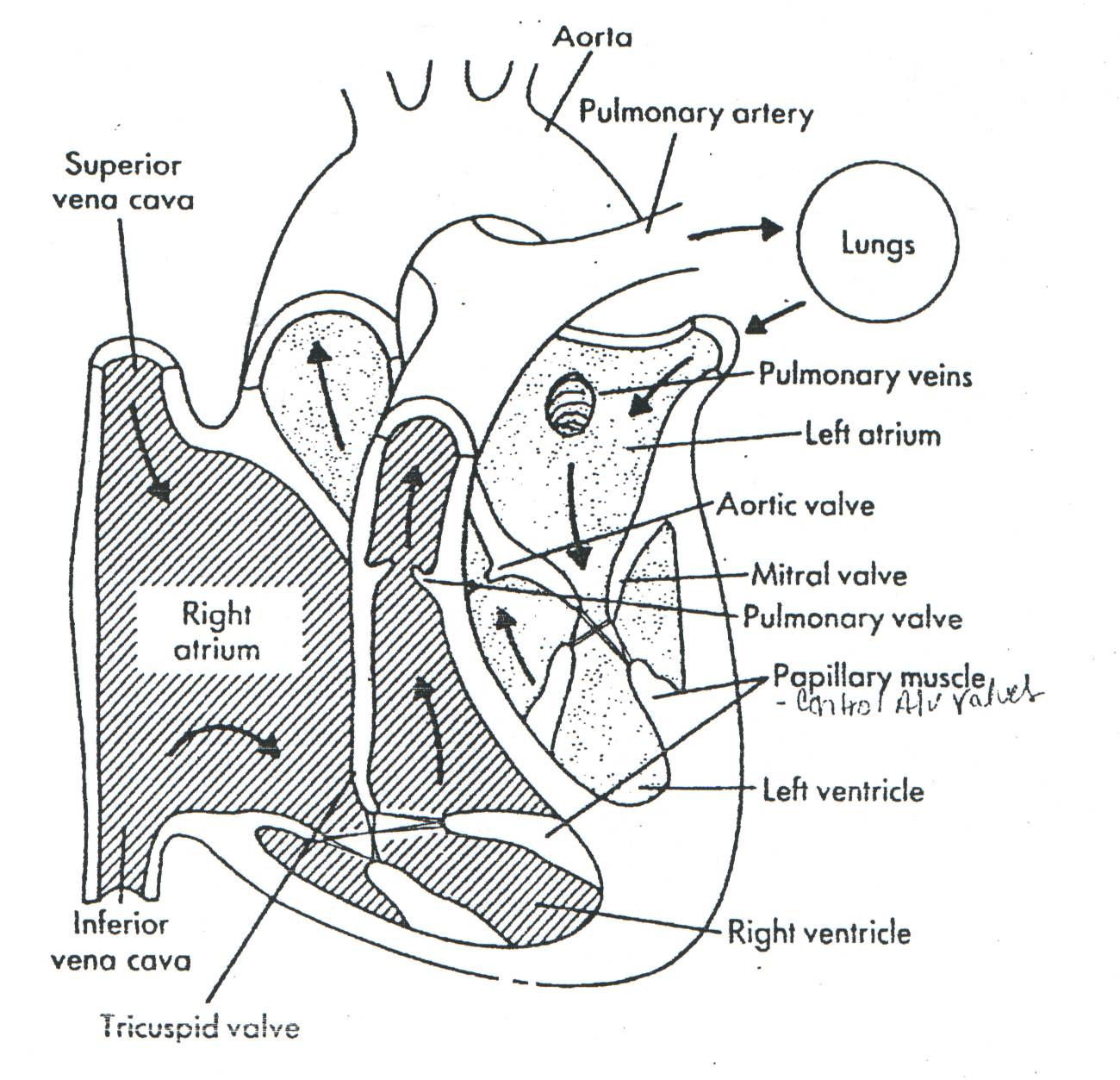 Conduction System
The heart has a conduction system separate from any other system
The conduction system makes up the PQRST complex we see on paper
An arrhythmia is a disruption of the conduction system
Understanding how the
 heart conducts normally is
 essential in understanding
 and identifying arrhythmias
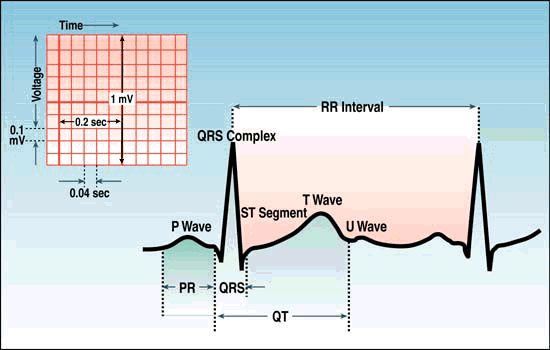 Conduction System
SA Node
Inter-nodal and
     inter-atrial pathways
A-V Node
Bundle of His
Purkinje Fibers
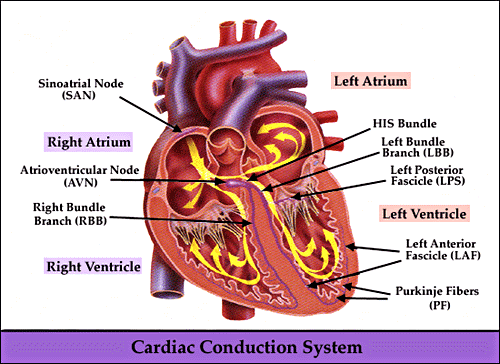 SA Node
The primary pacemaker of the heart
Each normal beat is initiated by the SA node
Inherent rate of 60-100 beats per minute
Represents the P-wave in the QRS complex or atrial depolarization (firing)
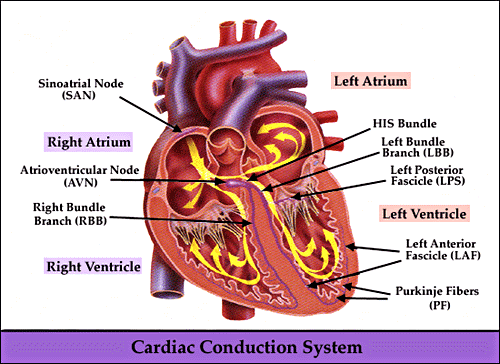 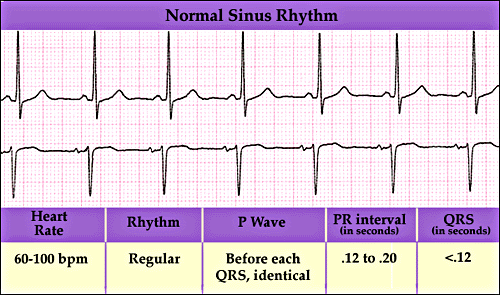 AV Node
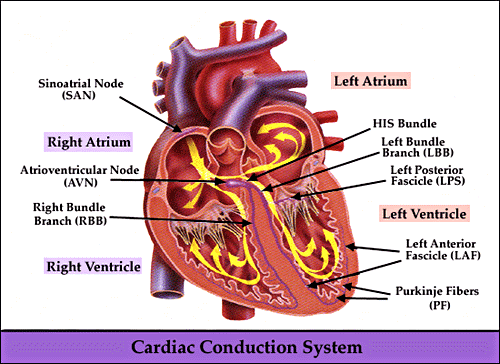 Located in the septum of the heart
Receives impulse from inter-nodal pathways and holds the signal before sending on to the Bundle of His
Represents the PR segment of the QRS complex
AV Node
Represents the PR segment of the cardiac cycle
Has an inherent rate of 40-60 beats per minute
Acts as a back up when the SA node fails
Where all junctional rhythms originate
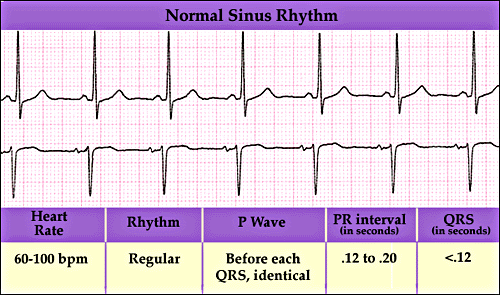 QRS Complex
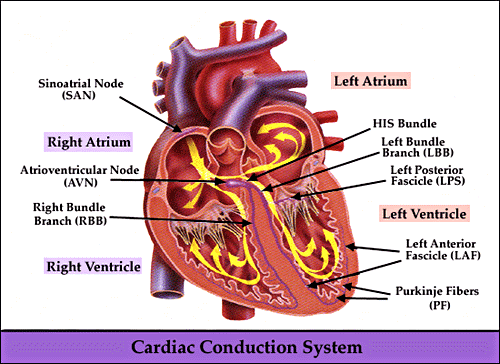 Represents the ventricles depolarizing (firing) collectively. (Bundle of His and Purkinje fibers)
Origin of all ventricular rhythms
Has an inherent rate of 20-40 beats per minute
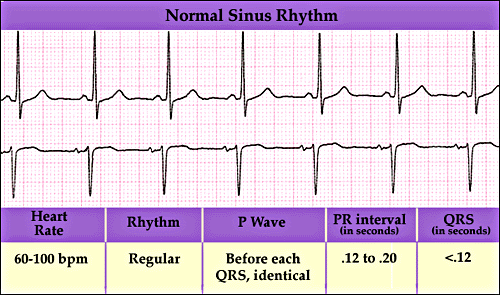 EKG Trace
Isoelectric line (baseline) 
P-wave
Atria firing
PR interval
Delay at AV
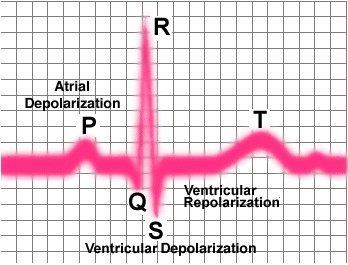 Summary
Normal
Heart rate = 60 – 100 bpm
PR interval = 0.12 – 0.20 sec
QRS interval <0.12
SA Node discharge = 60 – 100 / min
AV Node discharge = 40 – 60  min
Ventricular Tissue discharge = 20 – 40  min
Summary
Cardiac cycle
P wave = atrial depolarization
PR interval = pause between atrial and ventricular depolarization
QRS = ventricular depolarization
T wave = ventricular depolarization
Sinus bradycardia. This is sinus rhythm below 60 beats per minute. This may occur during sleep and is common in athletes. It is an abnormality when it follows myocardial infarction or accompanies raised intracranial pressure.
Sinus tachycardia. This is sinus rhythm above 100 beats per minute when the individual is at rest. This accompanies exercise and anxiety; but is an indicator of some disorders, e.g. fever, hyperthyroidism, some cardiac conditions.
Sinus Rhythms
Sinus Bradycardia
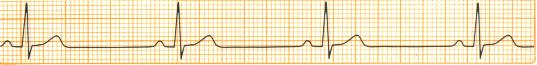 Sinus Rhythms
Sinus Bradycardia
One upright uniform p-wave for every QRS
Rhythm is regular
Rate less than 60 beats per minute
SA node firing slower than normal
Normal for many individuals 
Identify what is normal heart rate for patient
Sinus Rhythms
Sinus Tachycardia
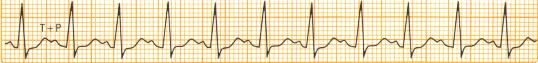 Sinus Rhythms
Sinus Tachycardia
One upright uniform p-wave for every QRS
Rhythm is regular
Rate is greater than 100 beats per minute
Usually between 100-160 (>160 SVT)
Can be high due to anxiety, stress, fever, medications (anything that increases oxygen consumption)
Fibrillation
This is the contraction of the cardiac muscle fibres in a disorderly sequence. The chambers do not contract as a whole and the pumping action is disrupted.
In atrial fibrillation contraction of the atria is uncoordinated and rapid, pumping is ineffective and stimulation of the AV node is disorderly. Ventricular contraction becomes rapid and rhythm and force irregular; although an adequate cardiac output and blood pressure may be maintained, the pulse is irregular.
The causes of increased excitability and disorganized activity are not always clear but predisposing conditions include:
• ischaemic heart disease
• degenerative changes in the heart due to old age
• thyrotoxicosis
• rheumatic heart disease.
Atrial Rhythms
Atrial Fibrillation
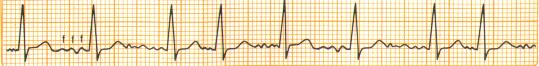 Atrial Rhythms
Atrial Fibrillation
No discernable p-waves preceding the QRS complex
The atria are not depolarizing effectively, but fibrillating
Rhythm is grossly irregular
If the heart rate is <100 it is considered controlled a-fib, if >100 it is considered to have a “rapid ventricular response”
AV node acts as a “filter”, blocking out most of the impulses sent by the atria in an attempt to control the heart rate
Atrial Rhythms
Atrial Fibrillation (con’t)
Often a chronic condition, medical attention only necessary if patient becomes symptomatic
Patient will report history of atrial fibrillation.
In ventricular fibrillation there is disorganized and very rapid contraction causing disruption of ventricular function. Blood is not pumped from the heart into either the pulmonary or the systemic circulation. No pulses can be felt, consciousness is lost and breathing stops. The ECG shows an irregular chaotic trace with no recognizable wave pattern. If normal heart action cannot be restored quickly, death follows due to cerebral anoxia.
Ventricular Rhythms
Ventricular Fibrillation
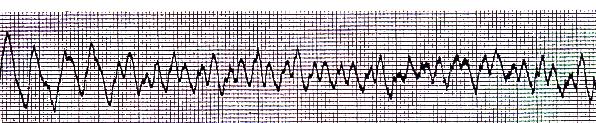 Ventricular Rhythms
Ventricular Fibrillation
No discernable p-waves
No regularity
Unable to determine rate
Multiple irritable foci within the ventricles all firing simultaneously
May be coarse or fine
This is a deadly rhythm
Patient will have no pulse
Call a code and begin CPR
Heart block
Heart block occurs when impulse formation is impaired or conduction is prevented, and the delay between atrial and ventricular contraction is increased. The severity depends on the extent of loss of stimulation of the AV node.
In complete heart block, ventricular contraction is entirely independent of impulses initiated by the SA node. Impulses generated by the AV node result in slow, regular ventricular contractions and a heart rate of about 30 to 40 beats per minute.
In this state the heart is unable to respond quickly to a sudden increase in demand by, e.g., muscular exercise. The most common causes are:
• acute ischaemic heart disease
• myocardial fibrosis following repeated infarctions or myocarditis
• drugs used to treat heart disease, e.g. digitalis, propranolol.
When heart block develops gradually there is some degree of adjustment in the body to reduced cardiac output but, if progressive, it eventually leads to death from cardiac failure and cerebral anoxia.
Heart Block
First Degree Heart Block
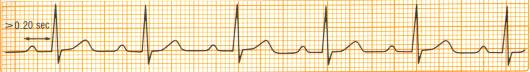 Heart Block
First Degree Heart Block
P-wave for every QRS
Rhythm is regular
Rate may vary
Av Node hold each impulse longer than normal before conducting normally through the ventricles
Prolonged PR interval
Looks just like normal sinus rhythm
Heart Block
Second Degree Heart Block
Mobitz Type I (Wenckebach)
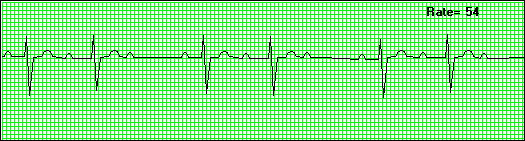 Heart Block
Second Degree Heart Block
Mobitz Type I (Wenckebach)
Some p-waves are not followed by QRS complexes
Rhythm is irregular
R-R interval is in a pattern of grouped beating
Rate 60-100 bpm
Intermittent Block at the AV Node
Progressively prolonged p-r interval until a QRS is blocked completely
Heart Block
Second Degree Heart Block
Mobitz Type II (Classical)
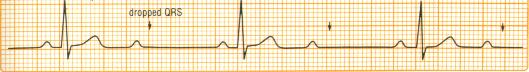 Heart Block
Second Degree Heart Block
Mobitz Type II (Classical)
More p-waves than QRS complexes
Rhythm is irregular
Atrial rate 60-100 bpm; Ventricular rate 30-100 bpm (depending on the ratio on conduction)
Intermittent block at the AV node
AV node normally conducts some beats while blocking others
Heart Block
Third Degree Heart Block
(Complete)
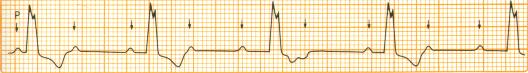 Heart Block
Third Degree Heart Block (Complete)
There are more p-waves than QRS complexes
Both P-P and R-R  intervals are regular
Atrial rate within normal range; Ventricular rate between 20-60 bpm
The block at the AV node is complete
There is no relationship between the p-waves and QRS complexes
Asystole
This occurs when there is no electrical activity in the ventricles and therefore no cardiac output. The ECG shows a flat line . Ventricular fibrillation and asystole cause sudden and complete loss of cardiac output, i.e. cardiac arrest and death.
Asystole
Asystole
No p-waves
No regularity
No Rate
This rhythm is associated with death
Check patient and leads
No pulse
Begin CPR
SHOCK AND MULTIPLE ORGAN FAILURE
Introduction
definition of shock:
clinical syndrome that results from inadequate tissue perfusion.
condition of severe impairment of tissue perfusion leading to cellular injury and dysfunction.
condition in which widespread perfusion to the cells is inadequate to deliver oxygen and nutrients to support vital organs and cellular function.
it is the common denominator in a wide variety of disease processes that present as an immediate threat to life.
Adequate blood flow to the tissues and cells requires - 
Adequate cardiac function (pump)
Effective circulatory system
Sufficient blood volume
If one of the above components is impaired, perfusion to the tissues is threatened or compromised.
Without treatment, inadequate blood flow to the cells results in poor delivery of oxygen and nutrients, cellular hypoxia, and cell death that progresses to organ dysfunction and eventually death.
Shock affects all body systems.
Any insult to the body can create a cascade of events resulting in poor tissue perfusion.
Any patient with any disease state may be at risk for developing shock.
Regardless of the initial cause of shock, certain physiologic responses are common to all types of shock –
Hypoperfusion of tissues
Hypermetabolism
Activation of the inflammatory response
The body responds to shock states (compensation) by:
Activating the sympathetic nervous system 
Mounting a hypermetabolic response
Mounting an inflammatory response
Failure of compensatory mechanisms to effectively restore physiologic balance is the final pathway of all shock states and results in end-organ dysfunction and death
In shock –
Perfusion may be decreased systemically with obvious signs such as hypotension.
Perfusion may be decreased because of maldistribution as in septic shock where systemic perfusion may appear elevated.
Signs of malperfusion may be subtle and lead to significant organ damage.
Prognosis is determined by 
Degree of shock
Duration of shock
Number of organs affected
Previous organ dysfunction 
Possibly some genetic predisposition
Normal Cellular Function - Review
Energy metabolism occurs within the cell
Nutrients are chemically broken down and stored in the form of ATP.
Cells use this stored energy to perform necessary functions; e.g., -
Active transport
Muscle contraction
Biochemical synthesis
Conduction of electrical impulses
ATP can be synthesized aerobically or anaerobically
Aerobic synthesis more efficient means of producing energy.
Anaerobic metabolism results in the accumulation of the toxic end product, lactic acid.
Lactic acid must be removed from the cell and transported to the liver for conversion into glucose and glycogen.
Pathophysiology of Shock
Cellular Changes Due to Shock –
In shock, the cells lack an adequate blood supply and are deprived of oxygen and nutrients
Therefore, they must produce energy through anaerobic metabolism.
However, this mechanism results in low energy yields from nutrients and an acidotic (lactic acid)  intracellular environment.
Due to these changes, normal cell function ceases.
The cell swells and the cell membrane becomes more permeable, allowing electrolytes and fluids to seep out of and into the cell.
The sodium–potassium pump becomes impaired.
Cell structures, primarily the mitochondria, are damaged.
Death of the cell results.
Glucose - primary substrate for the production of cellular energy in the form of ATP.
In stress states, (e.g. in shock), catecholamines, cortisol, glucagons, and inflammatory cytokines and mediators are released, causing hyperglycemia and insulin resistance to mobilize glucose for cellular metabolism.
Activation of these substances promotes gluconeogenesis – proteins, lipids catablized to release glucose for energy production.
Glycogen that has been stored in the liver is converted to glucose through glycogenolysis to meet metabolic needs.
Continued activation of the stress response by shock states causes a depletion of glycogen stores, resulting in increased proteolysis and eventual organ failure.
The inability of the body to have enough nutrients and oxygen for normal cellular metabolism causes a buildup of metabolic end products in the cells and interstitial spaces.
Cellular metabolism is impaired, and a negative feedback loop is initiated.
Vascular Responses Due to Shock
Local regulatory mechanisms (autoregulation), stimulate vasodilation or vasoconstriction in response to biochemical mediators ( cytokines) released by the cell –
Severe infection, presence of large areas of damaged tissue or prolonged hypoperfusion can trigger an exaggerated inflammatory response with systemic activation of leucocytes and release of a variety of potentially damaging 'mediators'.
Dissemination of this 'innate immune' response can produce shock and widespread tissue damage.
Pro-inflammatory cytokines such as the interleukins (ILs) and tumour necrosis factor (TNF) are also mediators of the systemic inflammatory response. 
This vasoactive lipid - platelet-activating factor (PAF) is also released in shock. 
The  effects of PAF, include hypotension, increased vascular permeability and platelet aggregation. 
Arachidonic acid (derived from the breakdown of membrane phospholipid), is metabolized to form prostaglandins and leukotrienes, which are key inflammatory mediators.
During shock lysosomal enzymes are released.
These enzymes can cause myocardial depression and coronary vasoconstriction.
Lysosomal enzymes can convert inactive kininogens to vasoactive kinins such as bradykinins.
Bradykinins can cause vasodilatation, increased capillary permeability and can also activate clotting mechanisms.
Blood Pressure Regulation in Shock –
Three major components of the circulatory system - (blood volume, the cardiac pump, and the vasculature) - must respond effectively to complex neural, chemical, and hormonal feedback systems to maintain an adequate BP and perfuse body tissues.
Mean arterial BP = CO x  PR
CO =  Stroke volume (SV) x HR
Peripheral resistance (PR) is determined by the diameter of the arterioles.
Tissue perfusion and organ perfusion depend on MAP (the average pressure at which blood moves through the vasculature). 
MAP must exceed 65 mm Hg for cells to receive the oxygen and nutrients needed to metabolize energy in amounts sufficient to sustain life.
BP is regulated by baroreceptors (pressure receptors) located in the carotid sinus and aortic arch. 
These pressure receptors are responsible for monitoring the circulatory volume and regulating neural and endocrine activities.
When BP drops (in shock) – 
Hypotension stimulates the baroreceptors, causing increased sympathetic nervous activity with 'spill-over' of norepinephrine into the circulation. 
This is augmented later on by the release of catecholamines from the adrenal medulla. 
The resulting vasoconstriction, together with increased myocardial contractility and heart rate, help to restore BP and CO.
Reduction in perfusion of the renal cortex stimulates the juxtaglomerular apparatus (JGA) to release renin.
Renin converts angiotensinogen to angiotensin I, which is in turn converted in the lungs and by the vascular endothelium to the potent vasoconstrictor angiotensin II.
Angiotensin II also stimulates secretion of aldosterone by the adrenal cortex, causing sodium and water retention. 
These mechanisms help to restore the circulating volume.
Stages of Shock
Shock - believed to progress along a continuum of stages:
Stage 1 - compensatory 
Stage 2 - progressive  
Stage 3 – irreversible
The earlier that medical and nursing interventions are initiated along this continuum, the greater the patient’s chance of survival.
Stage 1 - Compensatory
The BP remains within normal limits. 
Vasoconstriction, ↑ HR, and ↑ contractility of the heart contribute to maintaining adequate cardiac output.
This results from stimulation of the sympathetic nervous system and subsequent release of catecholamines.
Patients display the often-described “fight or flight” response.
The body shunts blood from organs such as the skin, kidneys, and gastrointestinal tract to the brain, heart, and lungs to ensure adequate blood supply to these vital organs.
As a result - 
The skin is cool and clammy.
Bowel sounds are hypoactive.
Urine output decreases in response to the release of aldosterone and ADH.
Stage 2 - Progressive
The mechanisms that regulate BP can no longer compensate. 
The MAP falls below normal limits.
Patients are clinically hypotensive; this is defined as a systolic BP of less than 90 mm Hg or a decrease in systolic BP of 40 mm Hg from baseline.
The overworked heart becomes dysfunctional.
The body’s inability to meet increased oxygen requirements produces ischemia.
Biochemical mediators cause myocardial depression.
These events result into – 
Failure of the cardiac pump (even if the underlying cause of the shock is not of cardiac origin).
The autoregulatory function of the microcirculation fails in response to the numerous biochemical mediators released by the cells, resulting in increased capillary permeability.
Even if the underlying cause of the shock is reversed, the sequence of compensatory responses to the decrease in tissue perfusion perpetuates the shock state, and a vicious circle ensues.
It is believed that the body’s response to shock or lack of response in this stage of shock may be the primary factor determining the patient’s survival.
Stage 3 – Irreversible
The irreversible (or refractory) stage of shock represents the point along the shock continuum at which organ damage is so severe that the patient does not respond to treatment and cannot survive.
Despite treatment, BP remains low. 
Renal and liver failure, compounded by the release of necrotic tissue toxins, creates an overwhelming metabolic acidosis.
Anaerobic metabolism contributes to a worsening lactic acidosis.
Reserves of ATP are almost totally depleted, and mechanisms for storing new supplies of energy have been destroyed.
Respiratory system failure prevents adequate oxygenation and ventilation despite mechanical ventilatory support. 
The cardiovascular system is ineffective in maintaining an adequate MAP for perfusion.
Multiple organ dysfunction progressing to complete organ failure has occurred, and death is imminent.
Classification and Causes of shock
Hypovolemic Shock
Occurs when a significant amount of fluid is lost from the intravascular space. 
Exogenous losses/endogenous losses
Examples - the fluid may be blood, plasma, or electrolyte solution, may result from hemorrhage, burns, GI losses, or fluid shifts.
	Cardiogenic Shock
Occurs when the heart fails as a pump. 
Primary causes of this failure are myocardial infarction (MI), serious cardiac dysrhythmias, and myocardial depression.
Obstructive Shock 
Obstruction to outflow (e.g. pulmonary embolus) 
Restricted cardiac filling (e.g. cardiac tamponade, tension pneumothorax).
	Distributive  Shock (e.g. sepsis. anaphylaxis) 
Occurs as the result of bacteria and their toxins circulating in the blood. 
The primary cause is the vasoactive mediators released by gram-negative bacteria affecting almost every physiologic system resulting into - 
Vascular dilatation 
Sequestration 
Arteriovenous shunting
Maldistribution of flow 
Myocardial depression
General Management Strategies in Shock
Mgt in all types and all phases of shock includes the following:
Respiratory support with supplemental oxygen and/or mechanical ventilation to provide optimal oxygenation.
Fluid replacement to restore intravascular volume.
Vasoactive medications to restore vasomotor tone and improve cardiac function.
Nutritional support to address the metabolic requirements that are often dramatically increased in shock.
a) Fluid Replacement
Fluid replacement (fluid resuscitation) is administered in all types of shock.
Fluids are administered to improve cardiac and tissue oxygenation.
The fluids administered may include –
Crystalloids  - (electrolyte solutions that move freely between intravascular and interstitial spaces); e.g. normal saline, 5% DW.
Colloids  - (large-molecule IV solutions).
Blood components  - (packed red blood cells, fresh frozen plasma, and platelets).
Crystalloid and Colloid Solutions
In emergencies, the “best” fluid is often the fluid that is readily available.
Fluid resuscitation should be initiated early in shock to maximize intravascular volume.
There is no consensus regarding whether crystalloids or colloids should be used; however, with crystalloids, more fluid is necessary to restore intravascular volume.
Crystalloids move freely between the intravascular compartment and the interstitial spaces.
Crystalloids – the disadvantage of using isotonic crystalloid solutions is that some of the volume administered is lost to the interstitial compartment and some remains in the intravascular compartment. 
This occurs as a consequence of cellular permeability that occurs during shock. 
Diffusion of crystalloids into the interstitial space means that more fluid must be administered than the amount lost.
IV crystalloids commonly used for resuscitation in hypovolemic shock include 0.9% sodium chloride solution (normal saline) and lactated Ringer’s solution.
Ringer’s lactate  - an electrolyte solution containing the lactate ion. The lactate ion is converted to bicarbonate, which helps buffer the overall acidosis that occurs in shock.
IV colloids – generally they are similar to plasma proteins – i.e., they contain molecules that are too large to pass through capillary membranes.
Colloidal solutions have the same effect as hypertonic solutions in increasing intravascular volume, but less volume of fluid is required than with crystalloids.
Colloids have a longer duration of action than crystalloids, because the molecules remain within the intravascular compartment longer.
Albumin is the commonly used agent as colloid solution (expensive).
Synthetic colloid preparations include hetastarch and dextran solutions.
NB: Dextran soln - may interfere with platelet aggregation and, therefore, is not indicated if hemorrhage is the cause of the hypovolemic shock or if the patient has a coagulation disorder.
b) Vasoactive Medication Therapy
These medications help increase the strength of myocardial contractility, regulate the heart rate, reduce myocardial resistance, and initiate vasoconstriction.
Vasoactive medications are selected for their action on receptors of the sympathetic nervous system.
When alpha-adrenergic receptors are stimulated, blood vessels constrict in the cardiorespiratory and GI systems, skin, and kidneys.
Individual medication dosages are usually titrated by the nurse, who adjusts drip rates based on the prescribed dose and the patient’s response.
Vasoactive agents used in treating shock
Inotropic Agents
Dobutamine (Dobutrex)
Dopamine (Intropin)
Epinephrine (Adrenalin)
Milrinone (Primacor)
Actions - Improve contractility, increase stroke volume, increase cardiac output
	Vasodilators
Nitroglycerin (Tridil)
Nitroprusside (Nipride)
Actions - Reduce preload and afterload, reduce oxygen demand of heart
Vasopressor Agents
Norepinephrine (Levophed)
Dopamine (Intropin)
Phenylephrine (Neo-Synephrine)
Vasopressin (Pitressin)
Actions - Increase blood pressure by vasoconstriction
c) Nutritional Support
Increased metabolic rates during shock increase energy requirements and therefore caloric requirements.
The release of catecholamines early in the shock continuum causes depletion of glycogen stores in about 8 to 10 hours. 
Nutritional energy requirements are then met by breaking down lean body mass.
In this catabolic process, skeletal muscle mass is broken down even when the patient has large stores of fat or adipose tissue.
Loss of skeletal muscle greatly prolongs the patient’s recovery time.
Parenteral or enteral nutritional support should be initiated as soon as possible. 
Enteral nutrition is preferred, promoting GI function through direct exposure to nutrients and limiting infectious complications associated with parenteral feeding.
Glutamine (an essential amino acid during stress) is important in the immunologic function of the GI tract, providing a fuel source for lymphocytes and macrophages.
Stress ulcers occur frequently in acutely ill patients because of the compromised blood supply to the GI tract.
Therefore, antacids, H2 blockers (eg, famotidine, ranitidine, and proton pump inhibitors, eg, lansoprazole are prescribed to prevent ulcer formation by inhibiting gastric acid secretion or increasing gastric pH.
General Management of Shock
Administer 100% O2 by nonrebreather face mask to maintain the partial pressure of arterial oxygen at 90% to 100%.
Fluid resuscitation.
Two large-bore I.V. lines should be established.
Lactated Ringer's solution is the initial fluid choice. 
Normal saline is the second choice because hyperchloremic acidosis may develop if massive amount of normal saline is infused.
Rate of infusion depends on severity of blood loss and clinical evidence of hypovolemia.
Packed red blood cells are infused when there is massive blood loss.
Insert an indwelling urinary catheter.
Record urine output every 15 to 30 minutes.
Urinary volume reveals adequacy of kidney and visceral perfusion.
Maintain patient in supine position with the legs elevated. (This position is contraindicated in patients with head injuries.)
ECG monitoring—dysrhythmias may contribute to shock.
Maintain ongoing nursing surveillance of total patient—BP, HR, RR, skin temperature, color, CVP, ABG levels, urine output, ECG, hematocrit, hemoglobin, coagulation profiles, and electrolytes—to assess patient response to treatment.
Immobilize fractures to minimize blood loss.
Maintain normothermia.
Too much heat produces vasodilatation, which counteracts the body's compensatory mechanism of vasoconstriction and also increases fluid loss through perspiration.
A patient who is in septic shock should be kept cool because high fever will increase the cellular metabolic effects of shock.
Pharmacologic interventions:
Vasopressors may be necessary, but not until volume is replaced.
Antibiotics—broad spectrum for septic shock.
Multiple Organ Dysfunction Syndrome (MODS)
MODS is altered organ function in acutely ill patients that requires medical intervention to support continued organ function.
It is another phase in the progression of shock states.
MODS develops with acute illnesses that compromise tissue perfusion.
Dysfunction of one organ system is associated with 20% mortality, and if more than four organs fail, the mortality may reach 70%
MODS may be a complication of any form of shock caused by inadequate tissue perfusion.
The pattern of progressive organ dysfunction and failure typically occurs; organ failure usually begins in the lungs, and cardiovascular instability as well as failure of the hepatic, GI, renal, immunologic, and central nervous systems follow.
However, the precise mechanism by which MODS occurs remains unknown.